The role of STEM education in a changing world
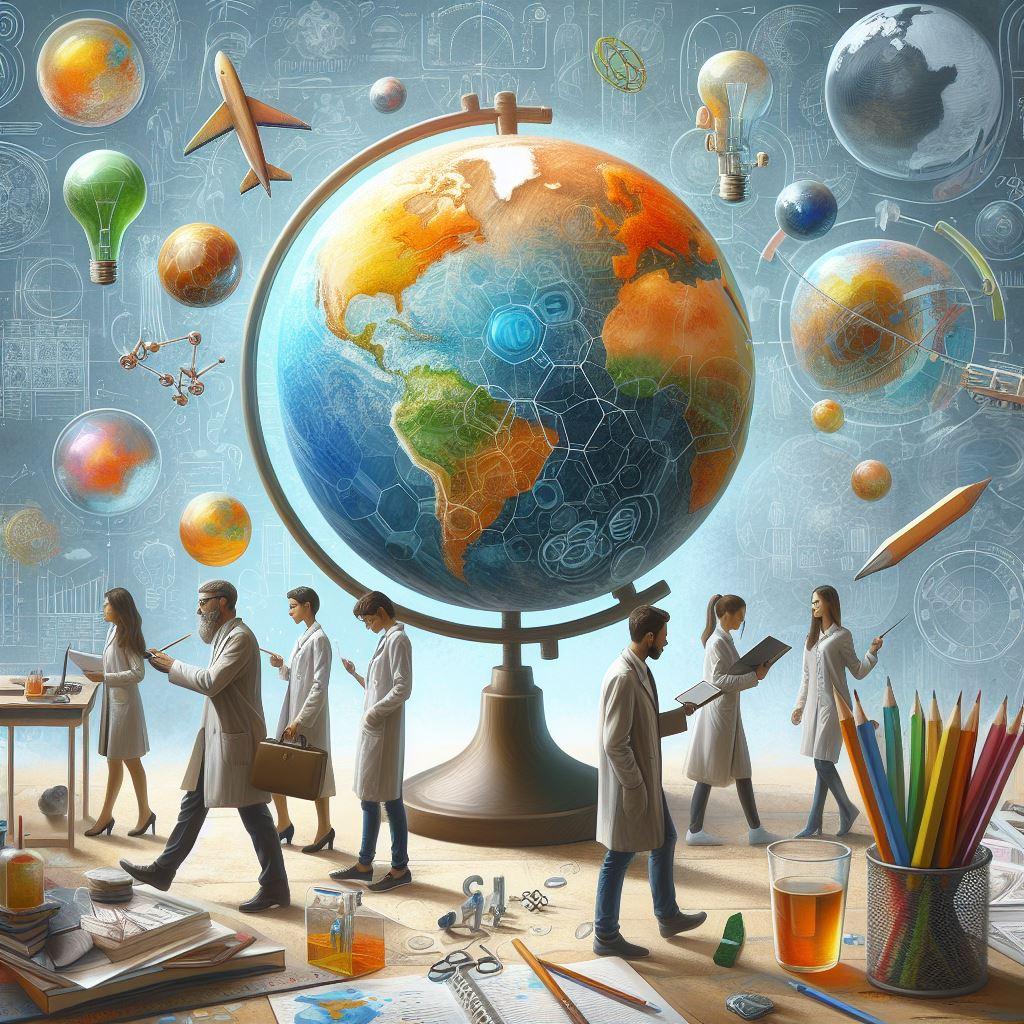 Centre for Learning and Teaching, FSE

Moderated by Sofie Van den Eynde
Our panelists
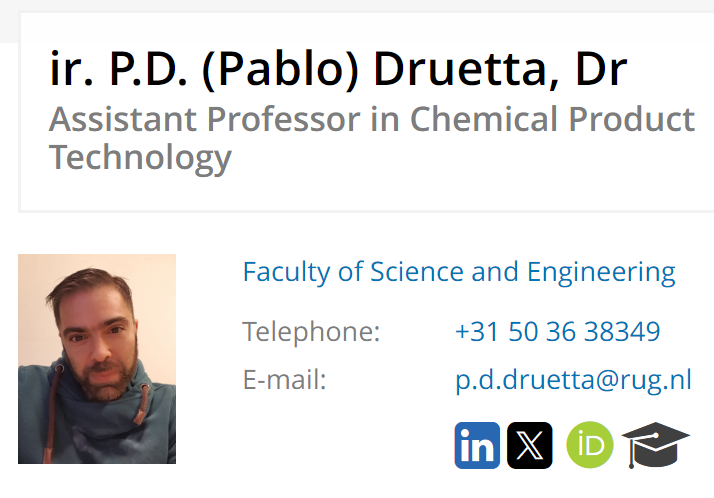 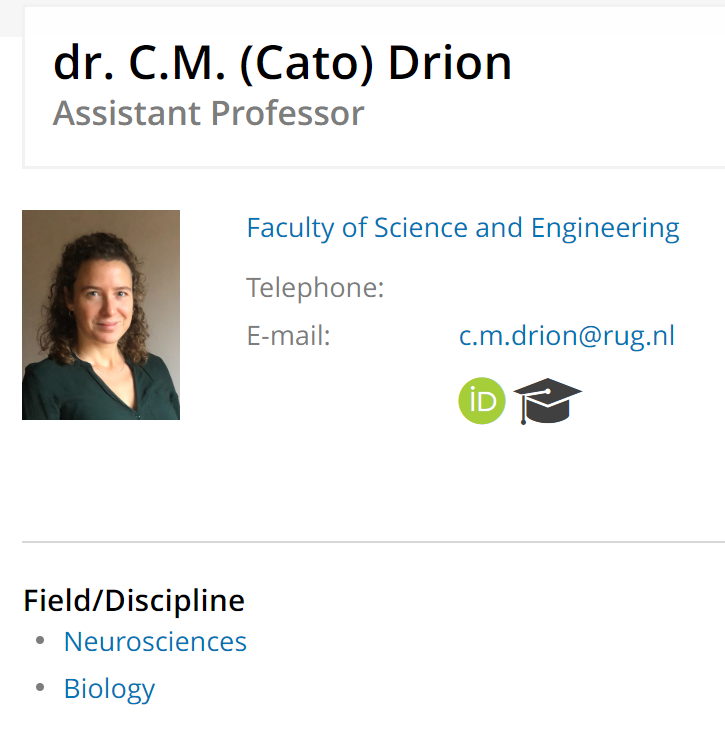 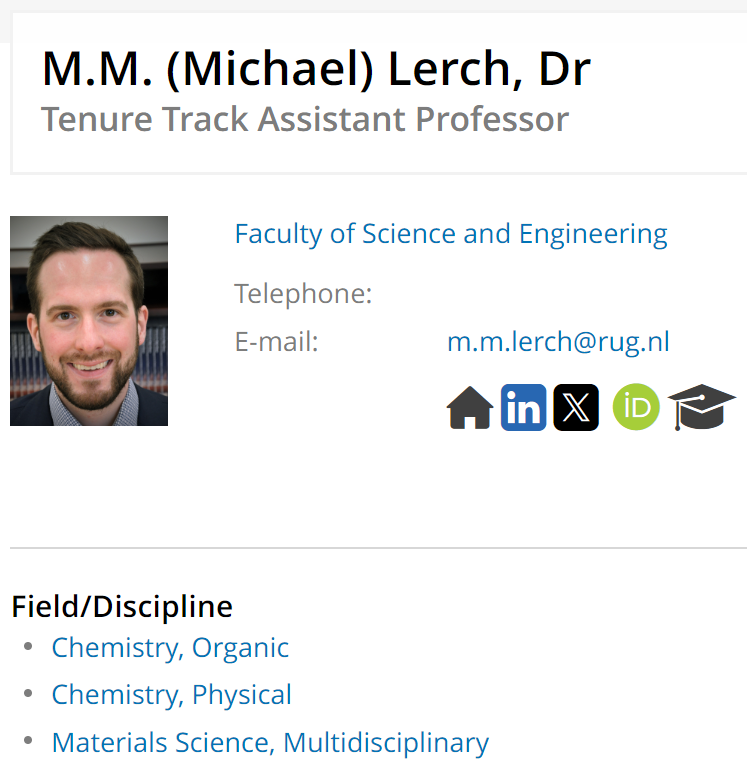 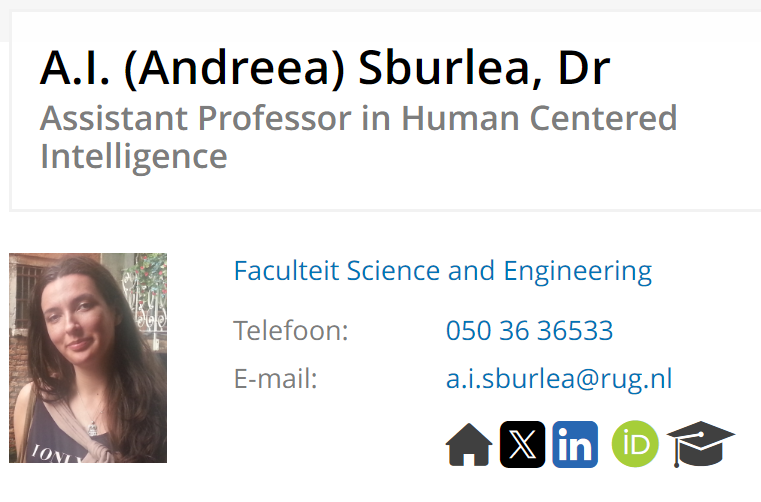 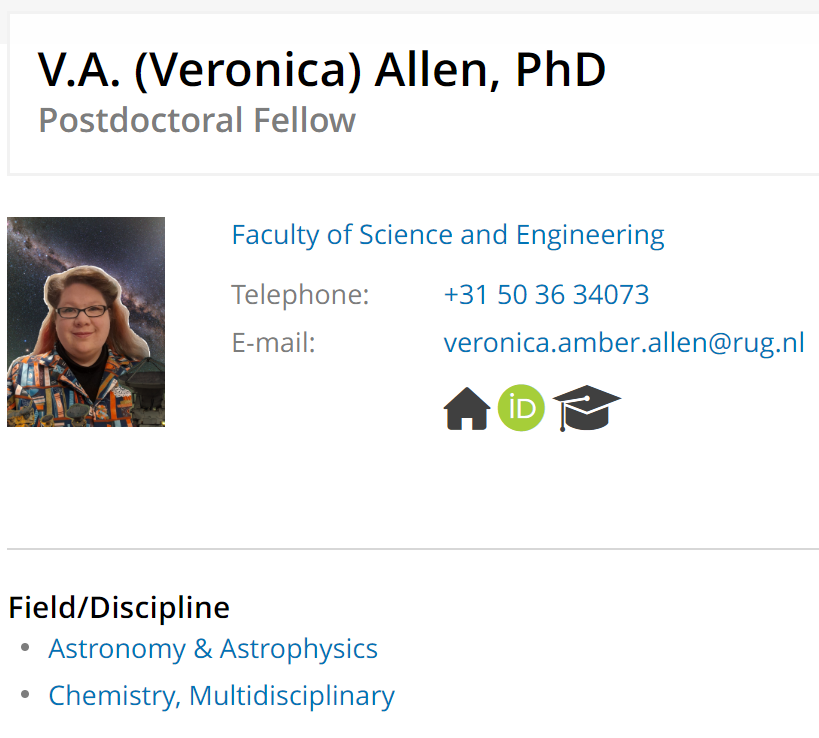 The role of STEM education in a changing world?
What, why and how: critical thinking in STEM education - Cato Drion
 
How can we improve access and inclusion in STEM education? - Veronica Allen
 
Working within constraints – How does one improve service teaching? - Michael Lerch
 
Is AI dehumanizing education? - Andreea Sburlea
 
What is the role of technology tools in supporting learning activities and preparing students for their future lives? - Pablo Druetta
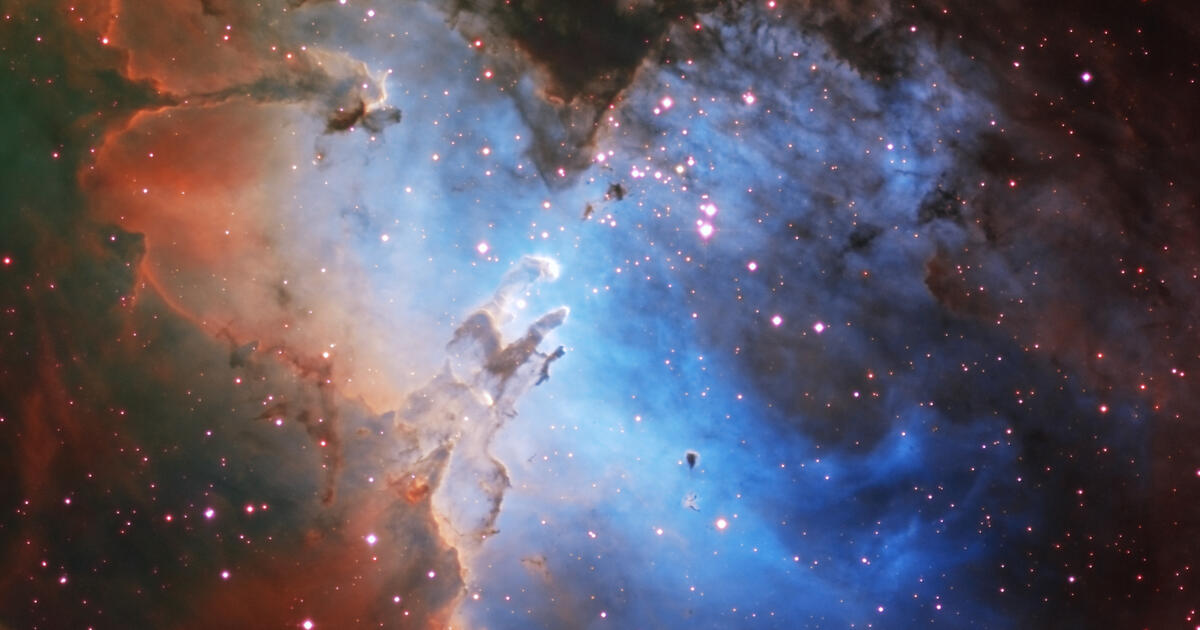 How can we improve access and inclusion STEM education?
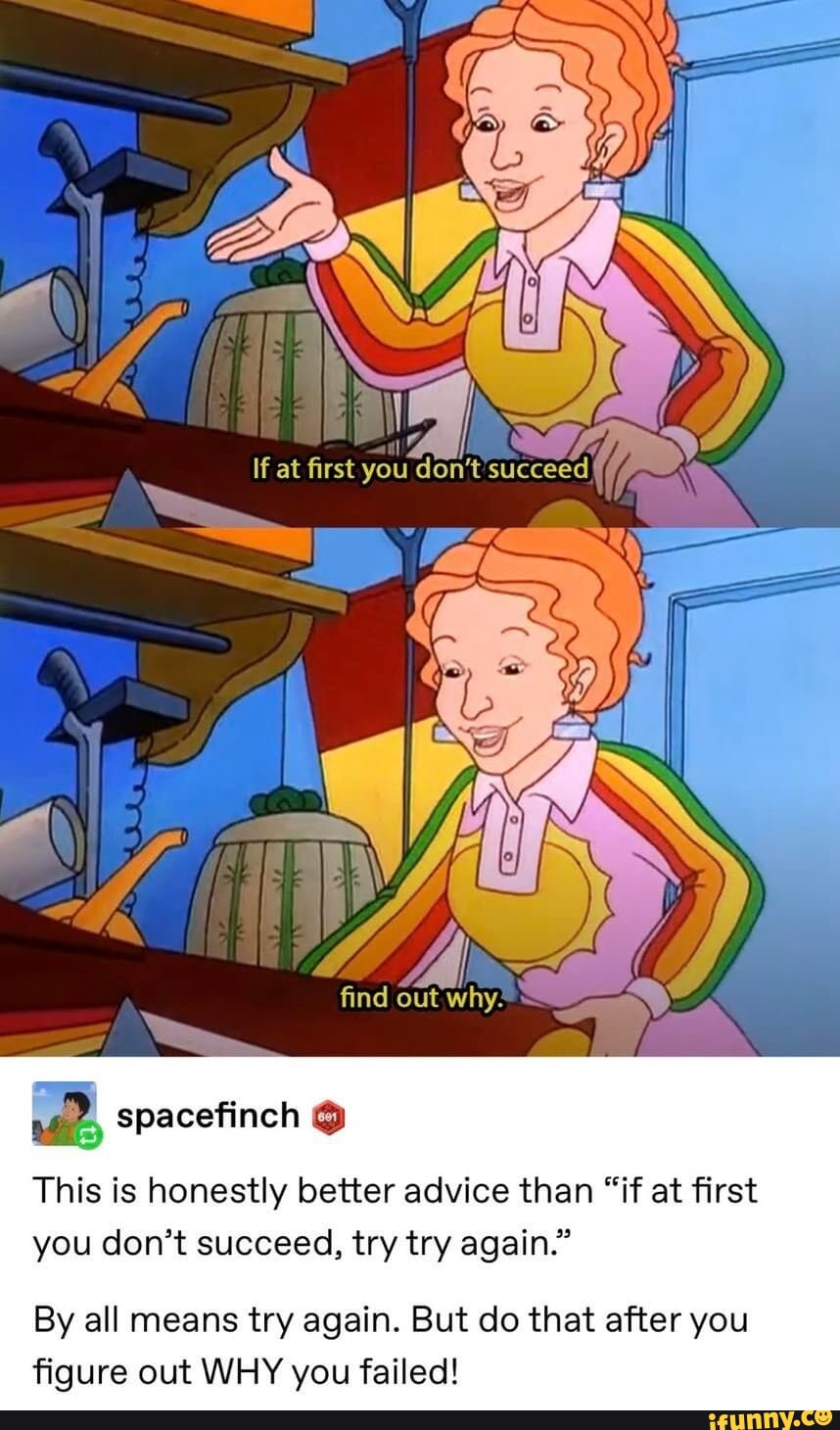 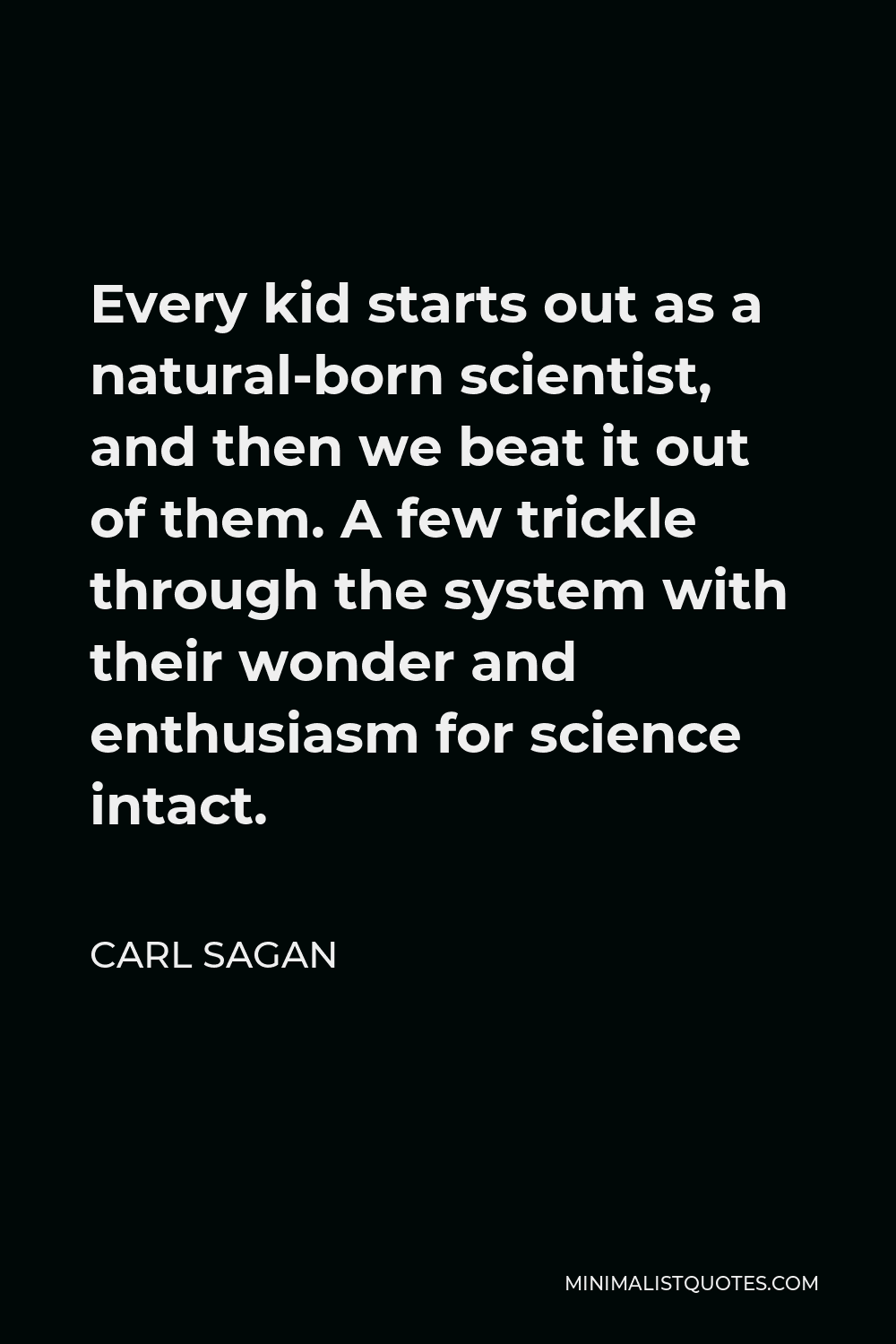 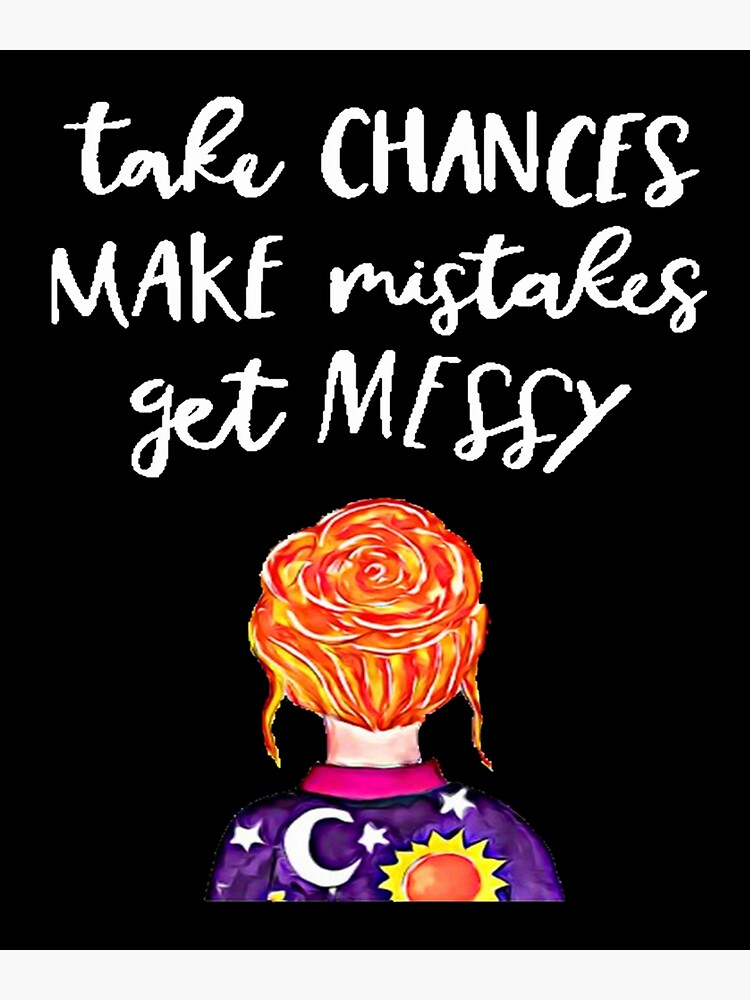 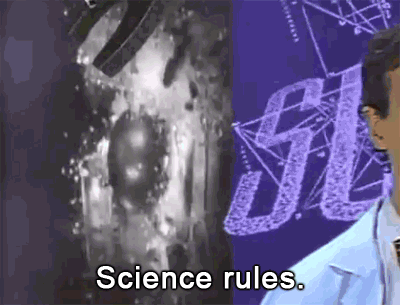 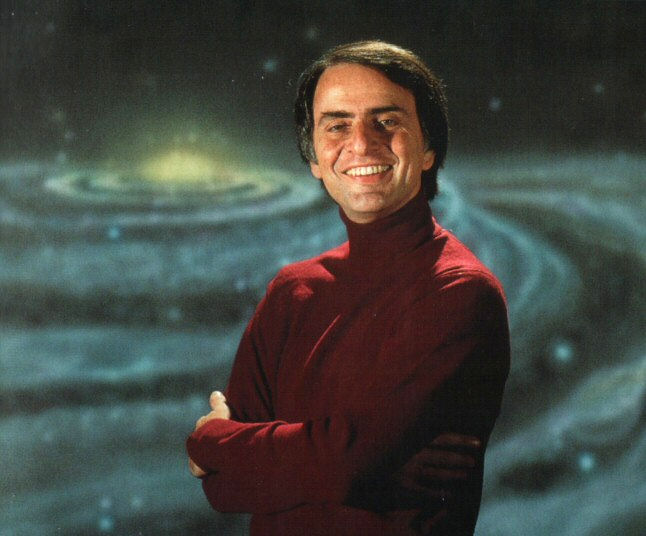 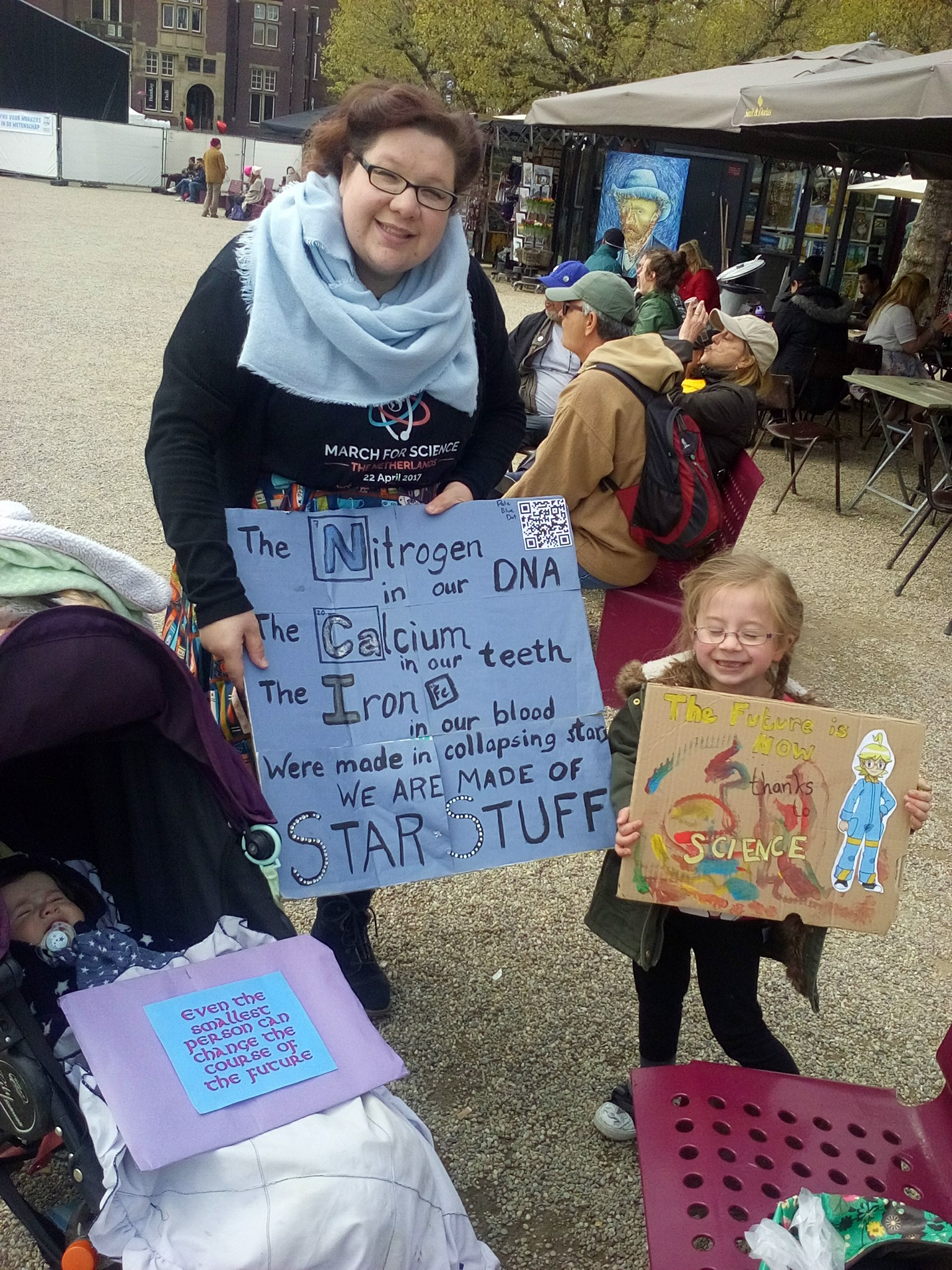 The Ivory Tower problem
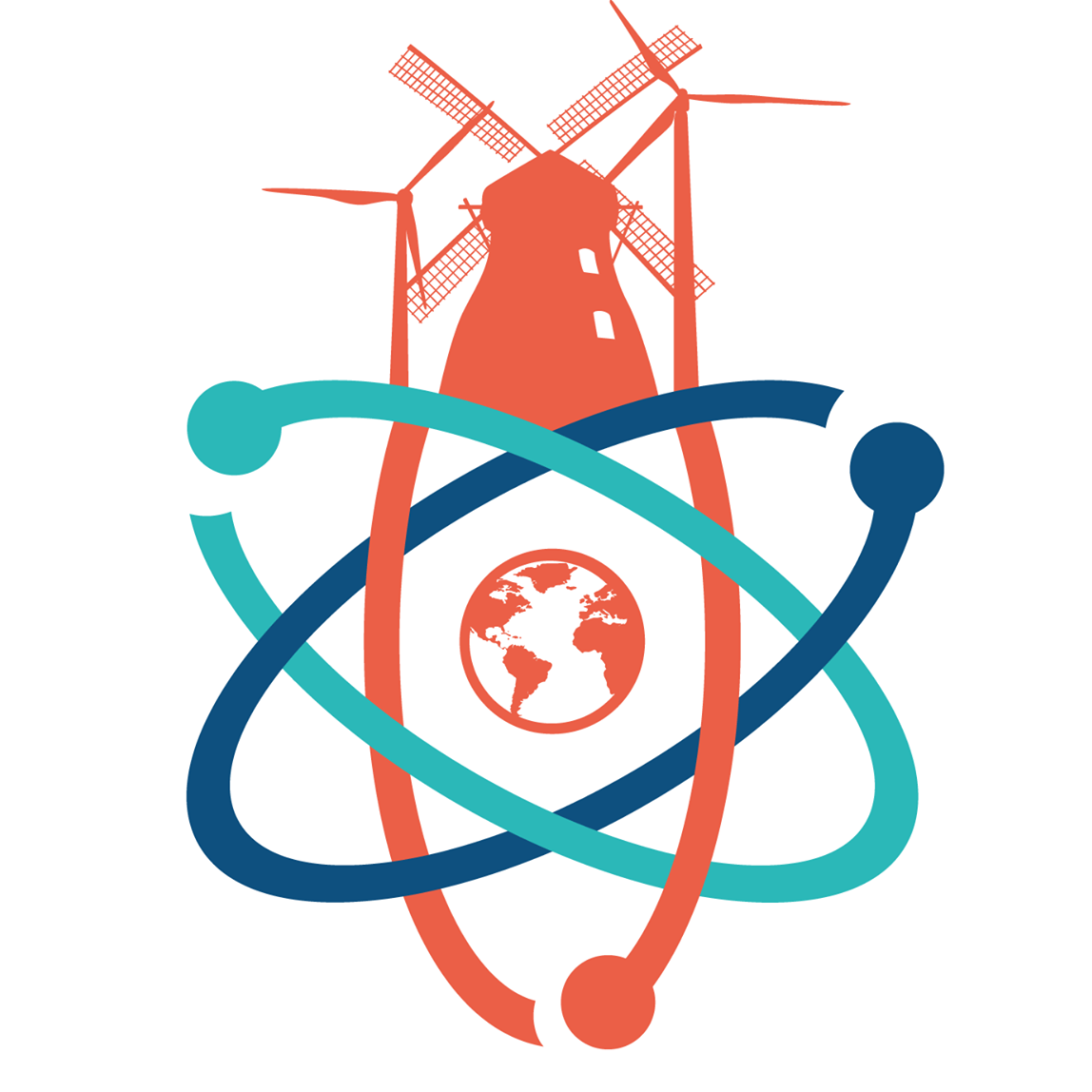 Limits on who can learn STEM
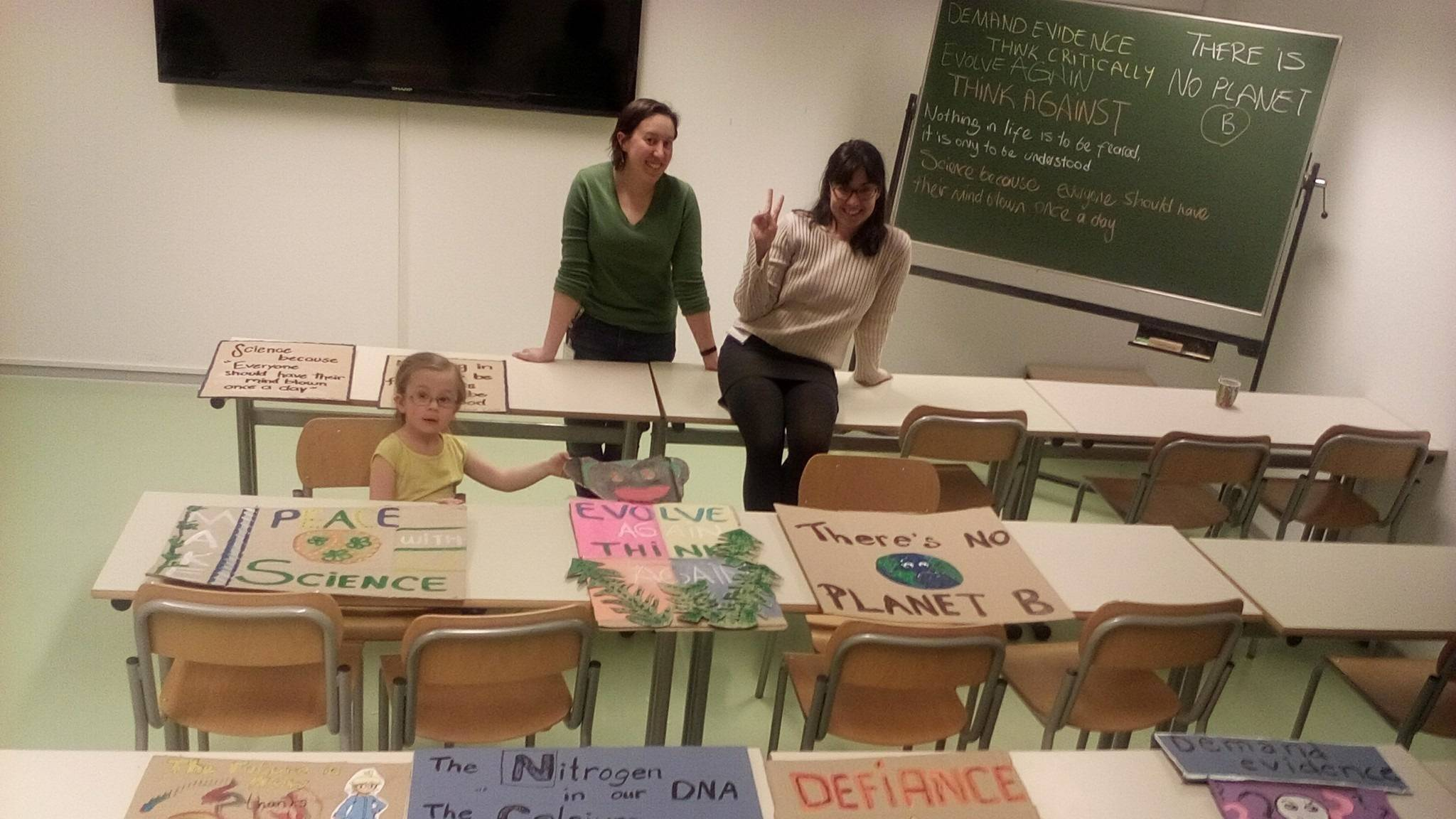 Exclusion from STEM subjects starts in primary school (through teacher ignorance or unconscious bias)
Limits who can understand STEM
Without understanding STEM, the general public becomes wary of advances
Limits who can work in STEM
Research stagnates as all missing demographics include missing skills, knowledge, and experience that could lead to innovation
Limits successful communication of STEM
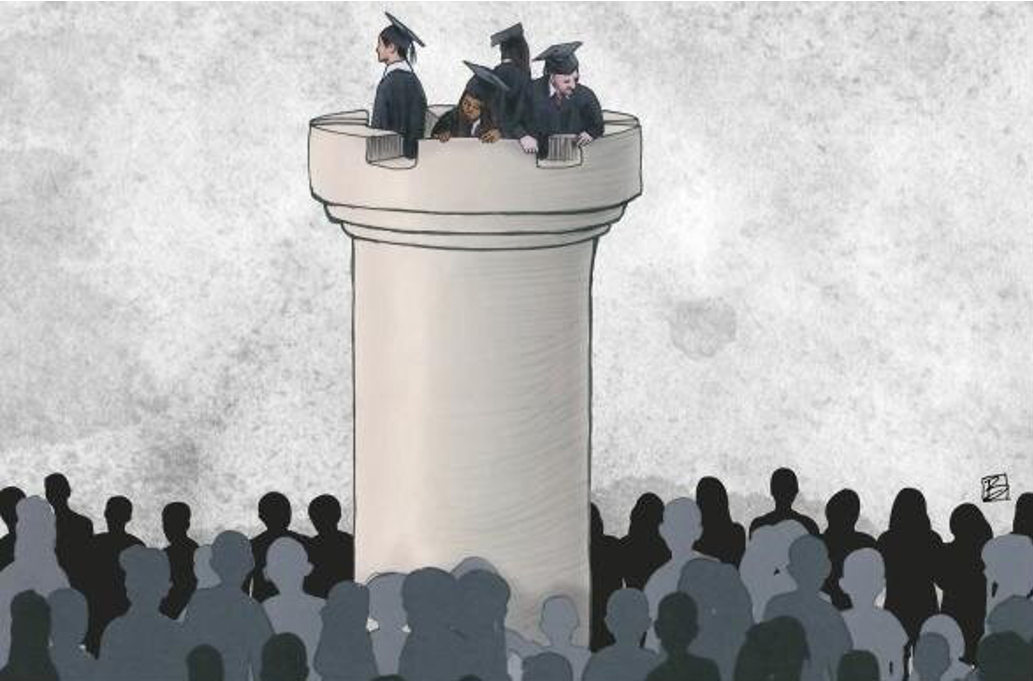 Communication between scientists and the public is broken due to lack of common ground – reinforcing their distrust of each other. Public image of a scientist remains stereotyped.
[Speaker Notes: Historically science was done by a handful of extremely privileged (wealthy) men, or by those they paid to discover things for them as patrons.
Academia is still rooted in this system, despite changes in the world demographics and social system.]
Hidden Demographics
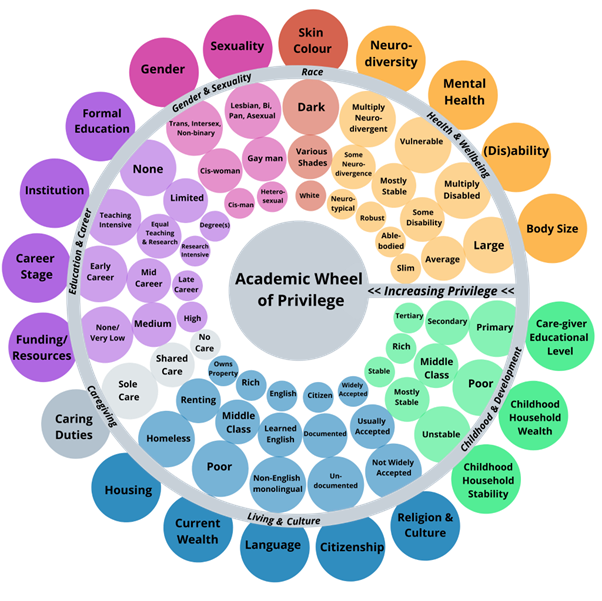 People working in STEM have backgrounds unrepresentative of the population
     EDI work has helped with racism/sexism
but most of your demographic background is not visible
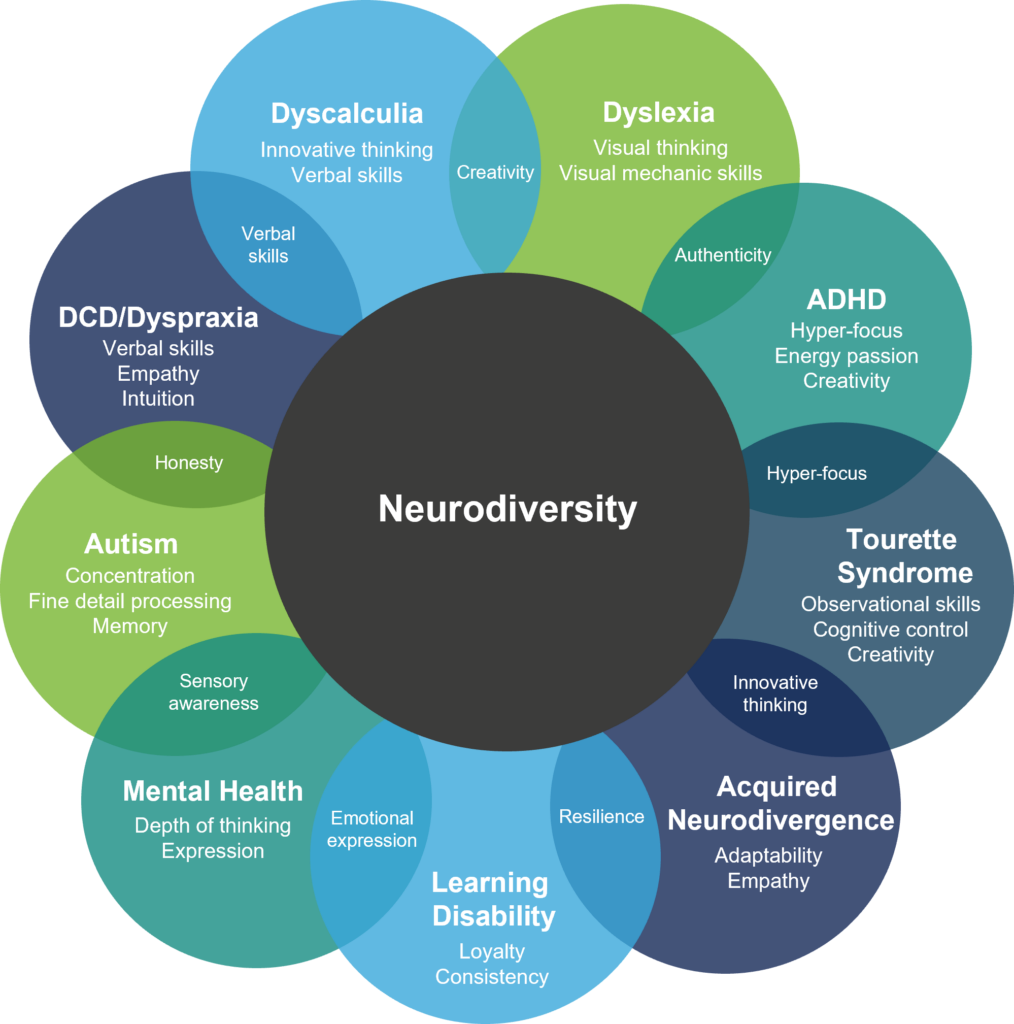 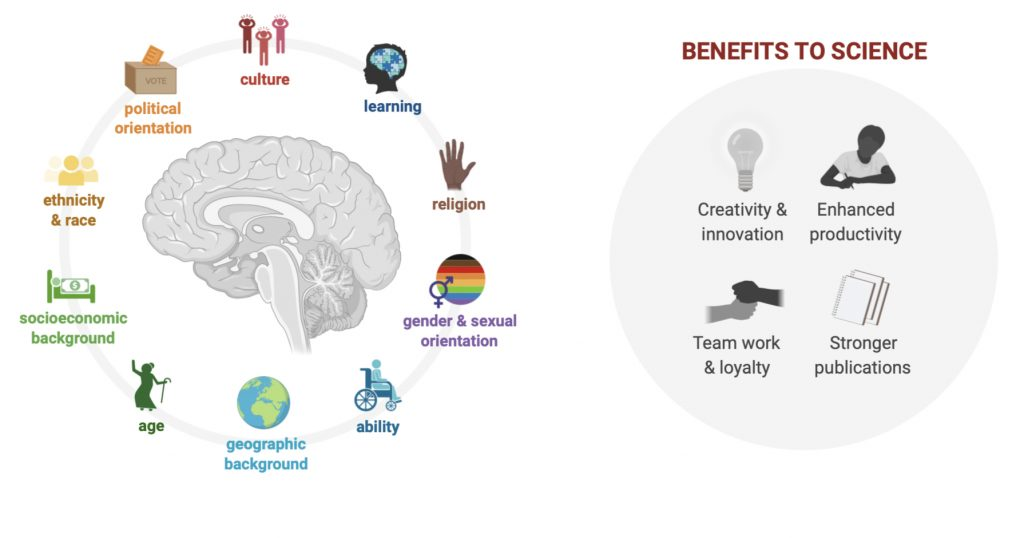 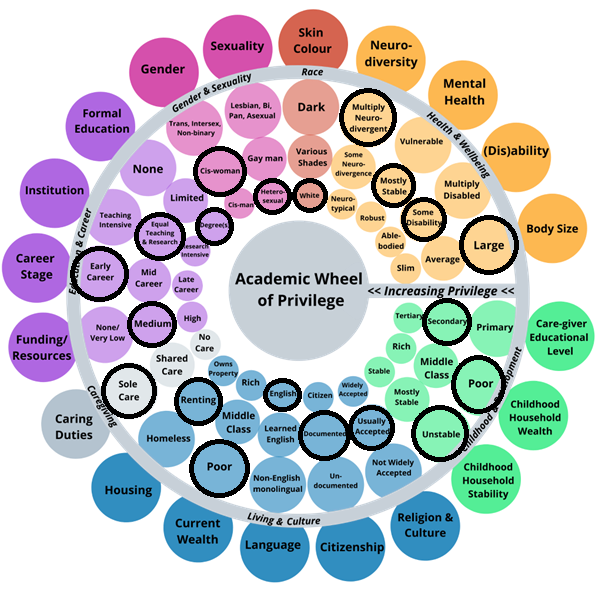 https://forrt.org/neurodiversity/
[Speaker Notes: We no longer actively want to restrict scientific work to a handful of people, but without considering the cultural, socioeconomic, and health backgrounds of people who could do science, we are limiting the potential developments to people who have a uniform type of background.
My advocacy work is focused mostly on carers and neurodivergent people because that fits my demographic profile. Because my children are also ND and have struggled through school so far, I developed an intense interest in flexible and non-traditional teaching and parenting methods.]
STEM leaky pipeline of “othered” learners
Not just about women…
As with many issues, this is intersectional
	This time originating at least partially with teaching and assessment practices
Strictness, inflexibility, unfair assumptions/biases
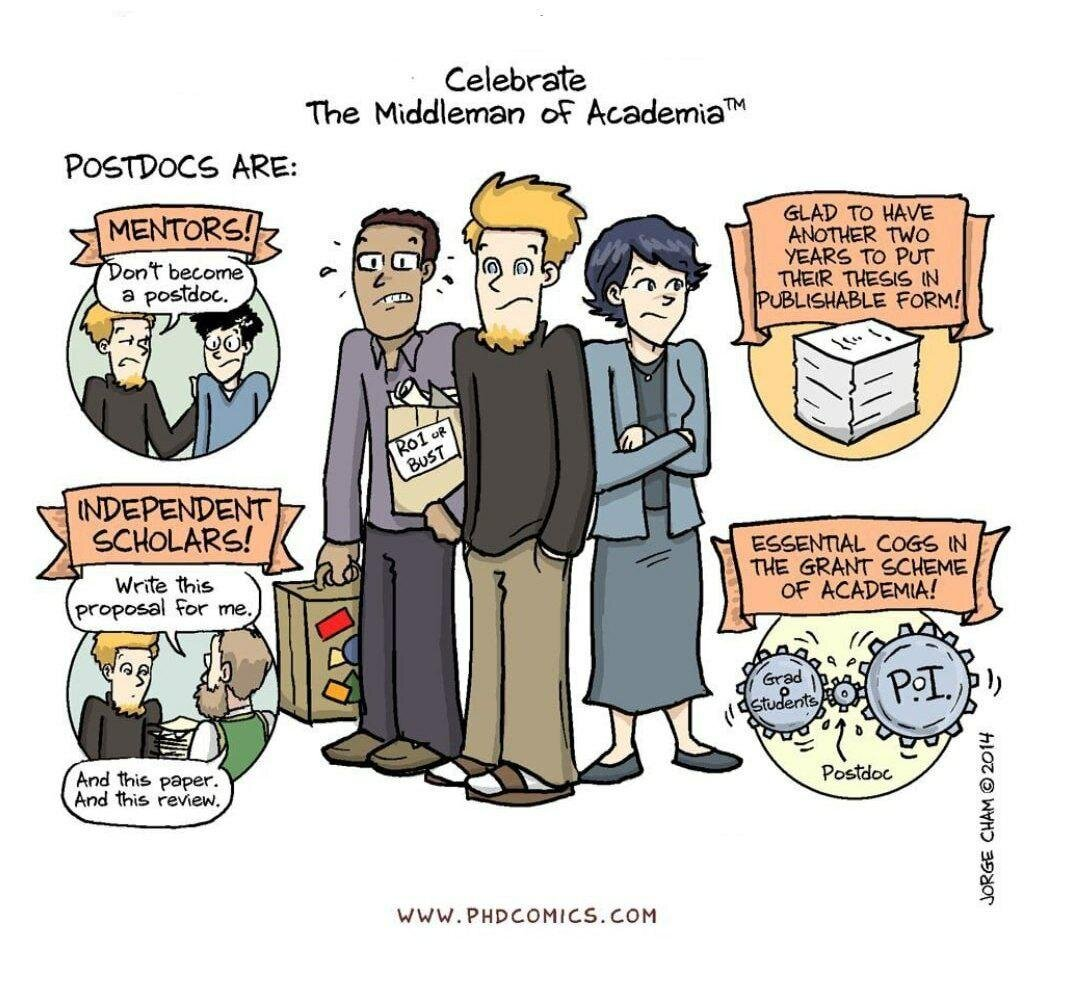 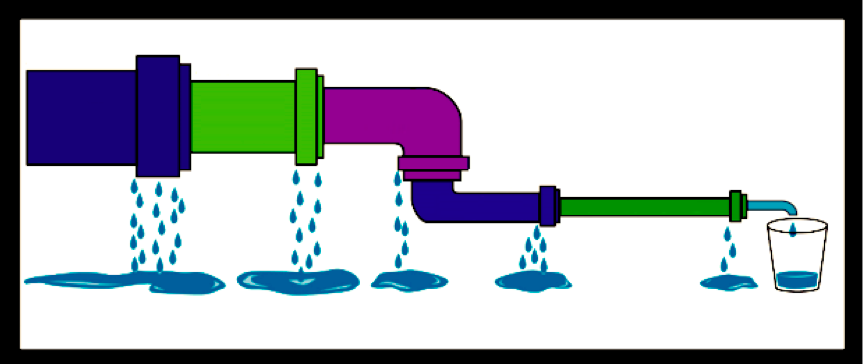 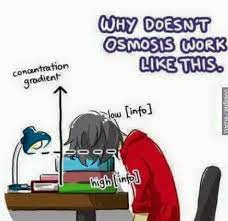 Primary
Secondary
Tertiary
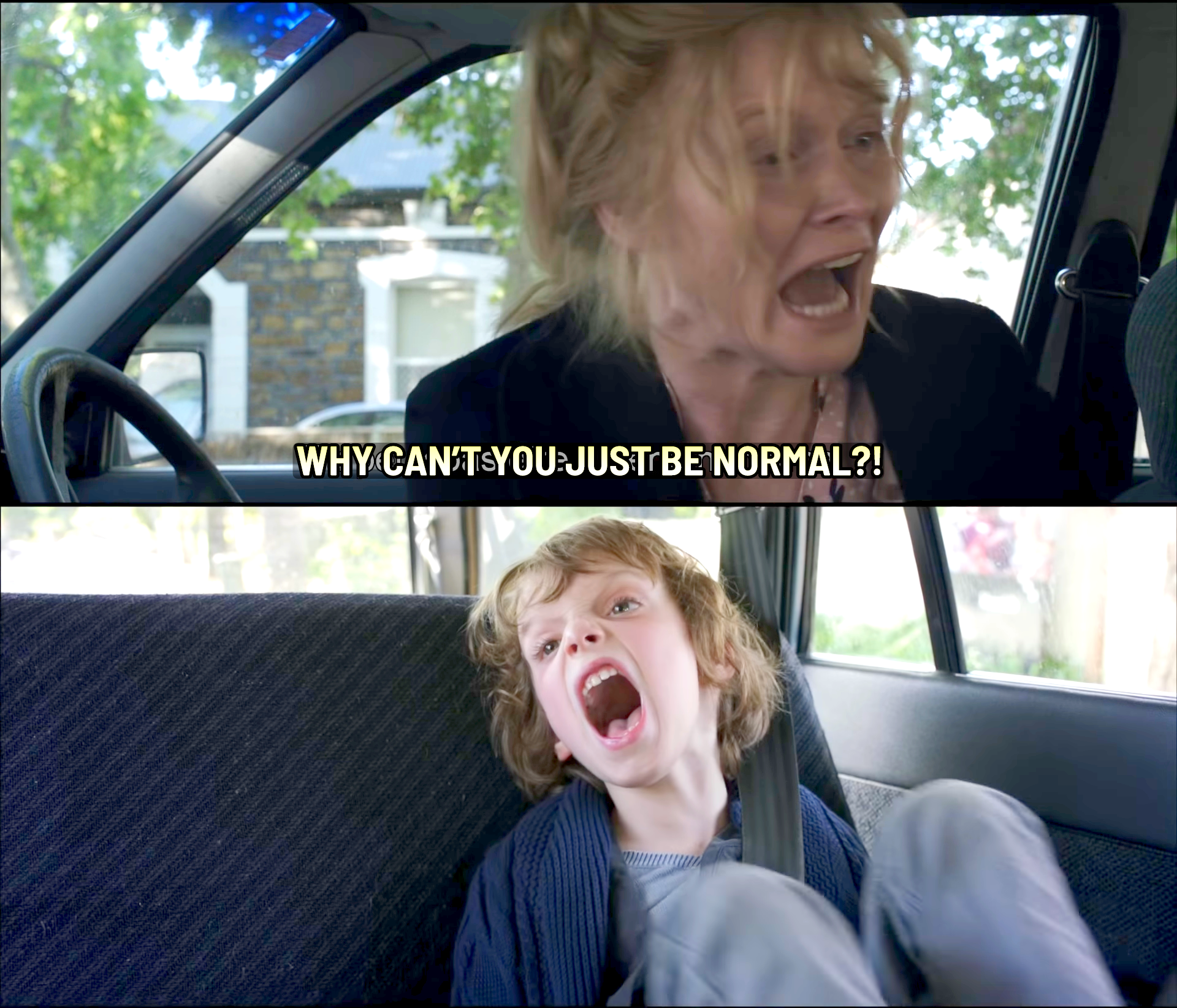 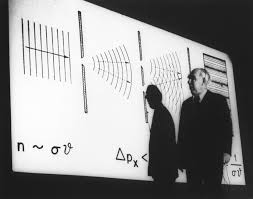 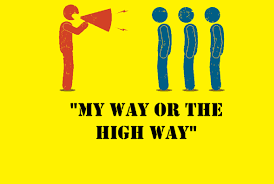 Postgraduate
Post Doctorate
Mostly 
White, cis-het, neurotypical, able-bodied men from wealthy and highly educated families
Faculty
[Speaker Notes: Primary school teachers are overburdened and generally trained to teach “typical” students using inflexible methods. Specialist classes and teachers exist, but are rare. Neurodivergent and/or gifted children are excluded due to things like low/high processing speed, auditory processing difficulties, concentration difficulties, or simply asking why.
In secondary school in the Netherlands, they are divided by “academic ability” without necessarily accounting for their demographic and defined as able or not. Even if they should reach VWO and university level, they may not have learned study skills or executive skills and the increasing difficulty of daily management.
In my reading and experience, by the time students reach tertiary education, they have already been streamlined into the “ideal” type of STEM student. The lecturers assume they are teaching this kind of student, because these are the students they typically get and make no allowances for “laziness” or lack of “dedication”.
Sometimes an atypical student will force their way through primary and secondary education with their curiosity intact only to be faced with a very inflexible system of learning and assessment. 
By university we already have a privileged student body and at university we weed out more talented but “abnormal” learners who could contribute to the advancement of STEM
I didn’t really know it at the time, but I was one of these.
After that, it only gets worse, with common struggles at the PhD level of lack of guidance, mentorship, or clear goals and if you finish your PhD, you are faced with years of unstructured, unguided time considering just how much you love your topic.]
How do we change?
From the first levels of primary education through to the academic career, 
the structure of teaching, learning, and assessment in STEM must change.
First: no more gatekeeping/elitism
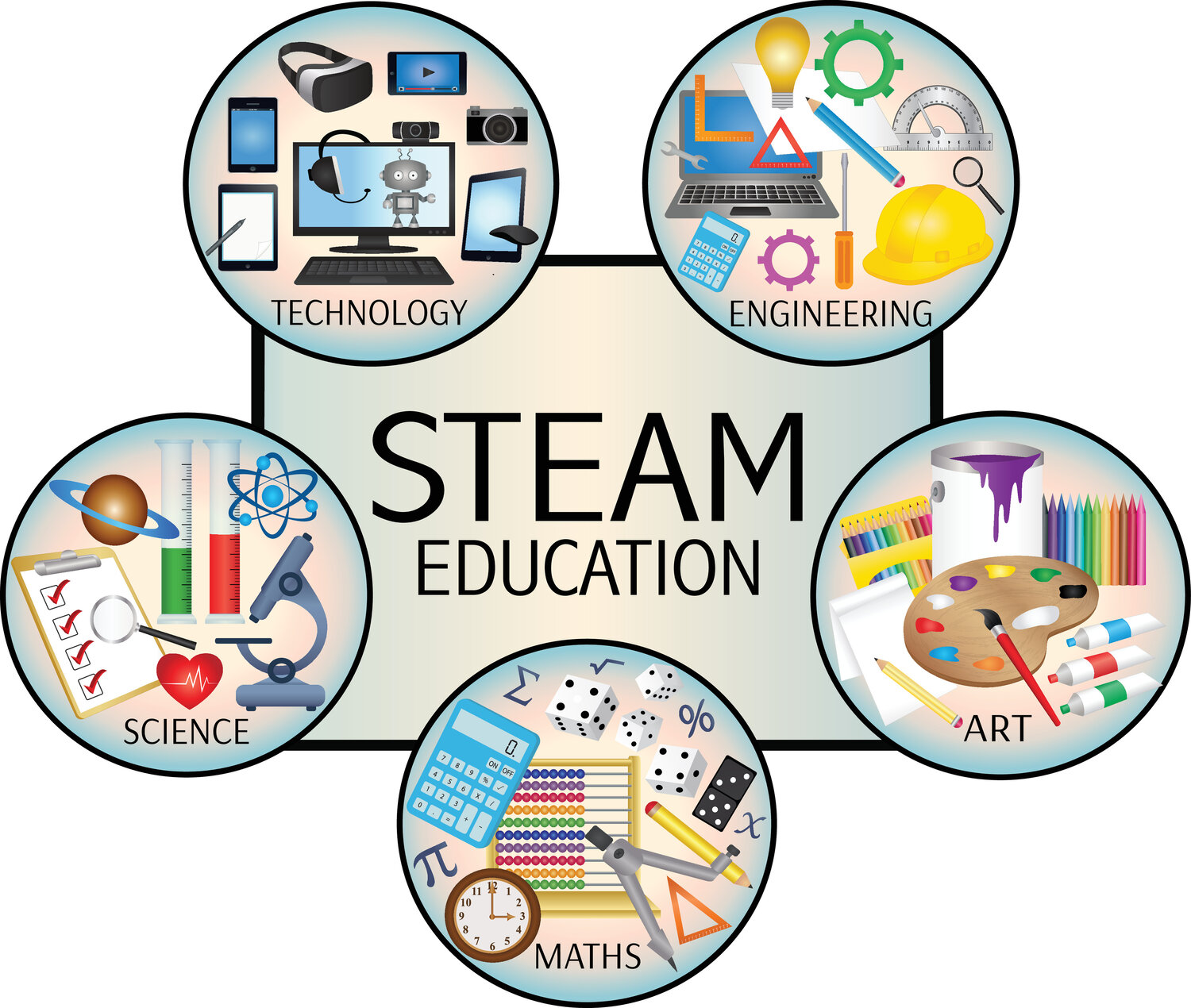 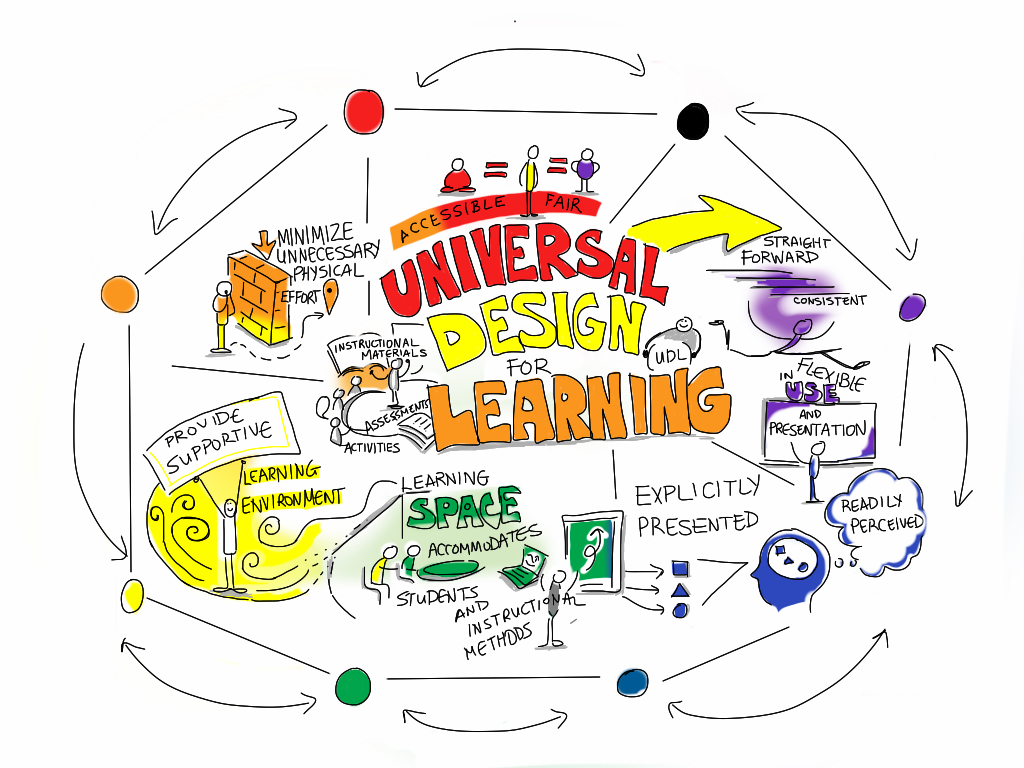 Surprisingly simple (though not easy)
Universal Design for Learning (UDL) practices
STEAM - learn technical subjects through creativity
[Speaker Notes: Rant over, what is the solution?
Make the lessons accessible and question driven from toddler school through postgrad
Assuming that your postdocs/PhDs/Masters/Bachelors students are either worthy or not based on outcomes but not input and environment is narrow sighted and foolish. 
Assuming that you don’t have “atypical” students is a self-fulfilling belief. If you don’t provide a lift and never see anyone in a wheelchair, you can’t assume that wheelchair users don’t WANT to come in.
So create a safe environment to ask questions, make mistakes, and learn differently. Your atypical students are likely a small minority and may blame themselves for their shortcomings, avoiding asking for help.]
UDL in formal education
videos/books/activities
Insert flexibility and choice into:
group/solo/whole class
Why
Means of engagement
calculate/draw/write/present
How
Means of action and expression
audible/visual/tactile
What
Means of representation
online/hybrid/recording
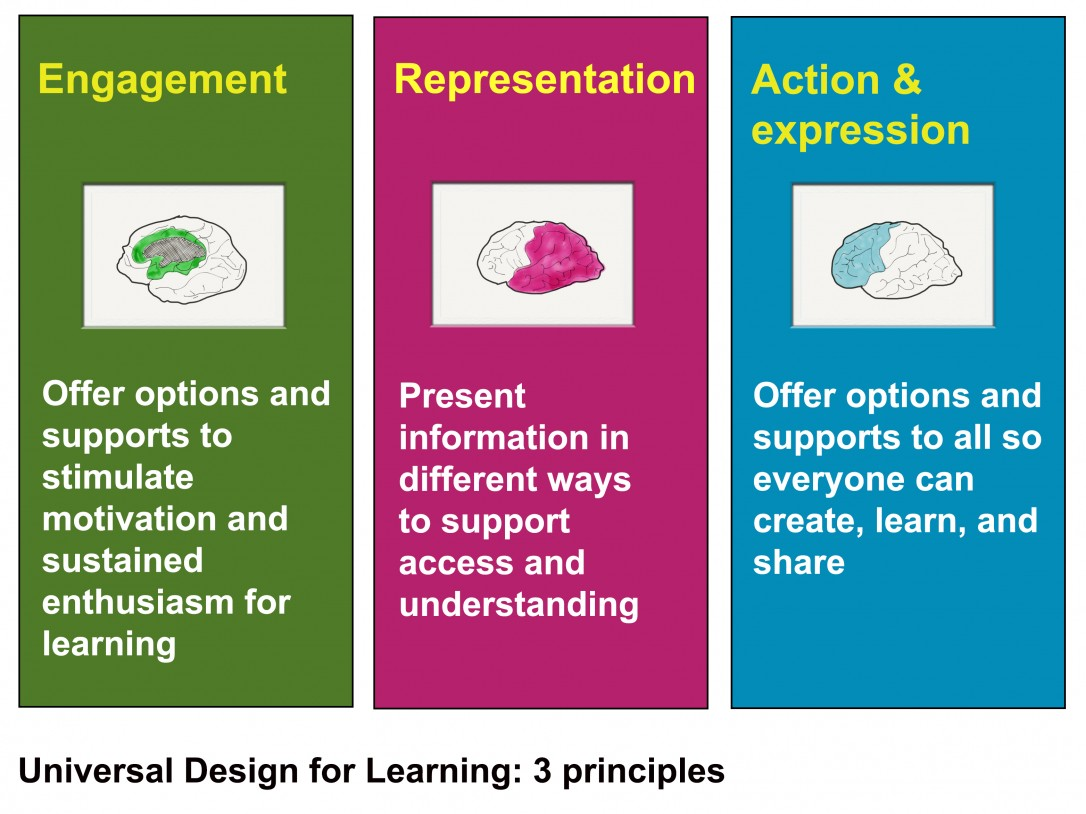 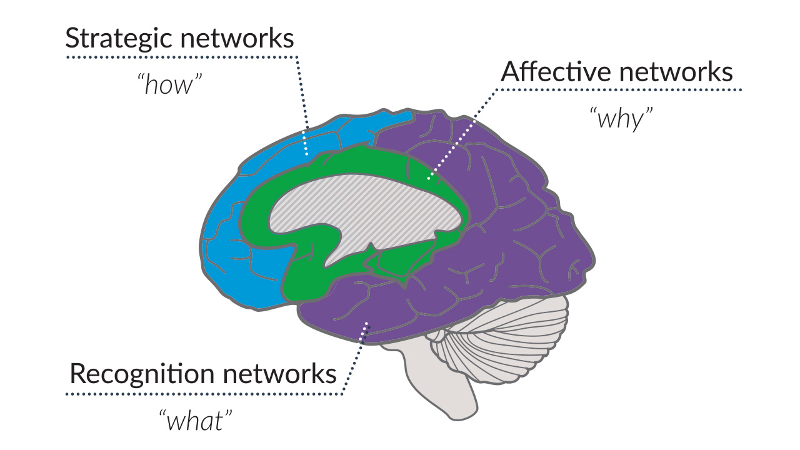 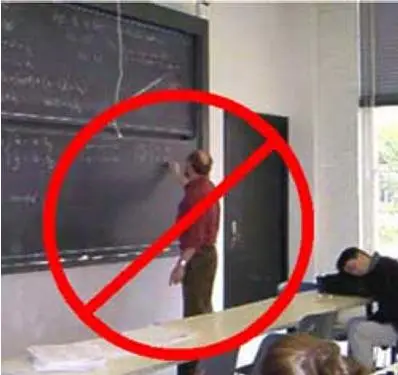 CAST (2018). UDL and the learning brain. Wakefield, MA: Author. Retrieved from http://www.cast.org/products-services/resources/2018/udl-learning-brain-neuroscience
Incorporation of Art into STEM (STEAM)
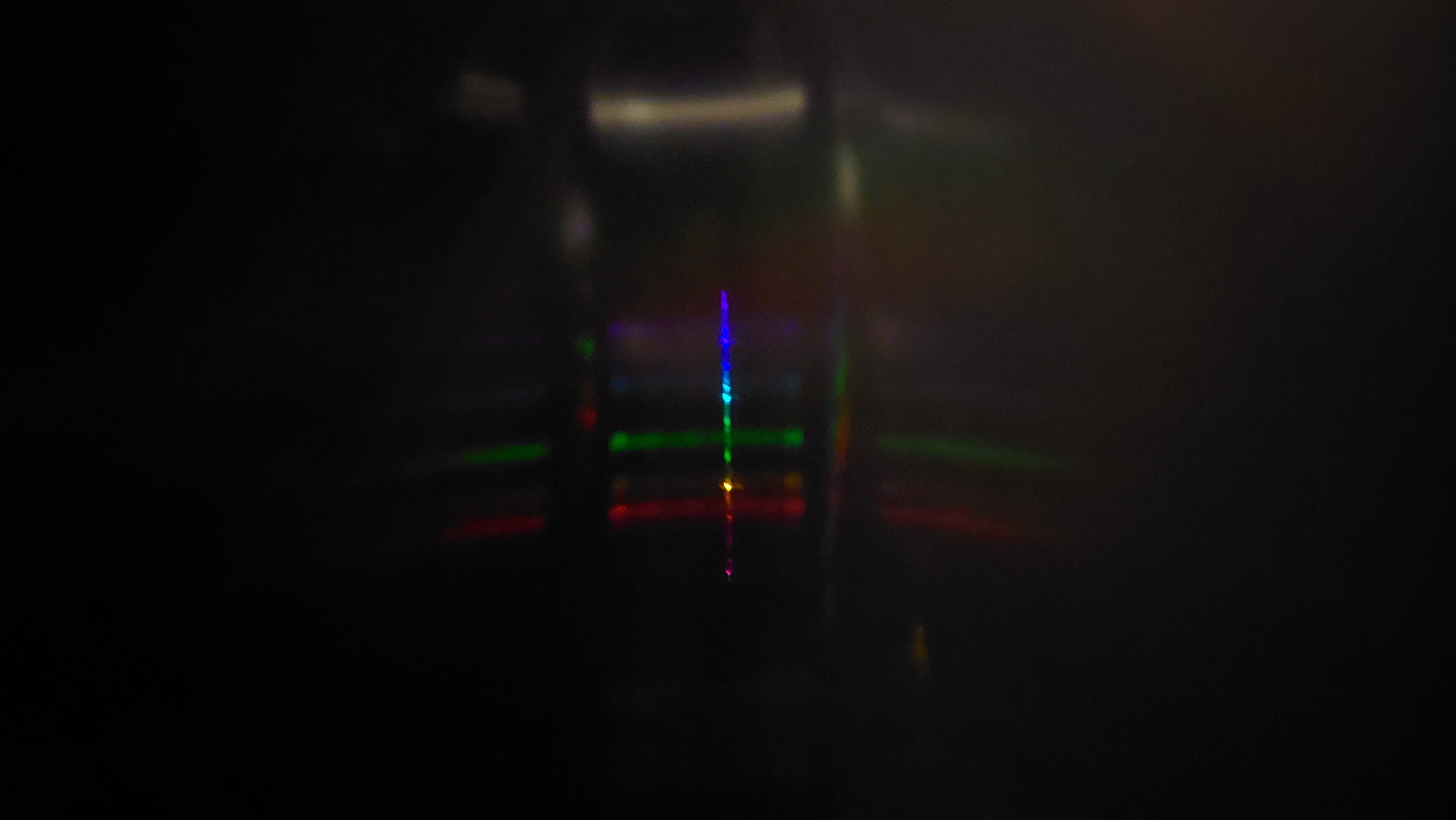 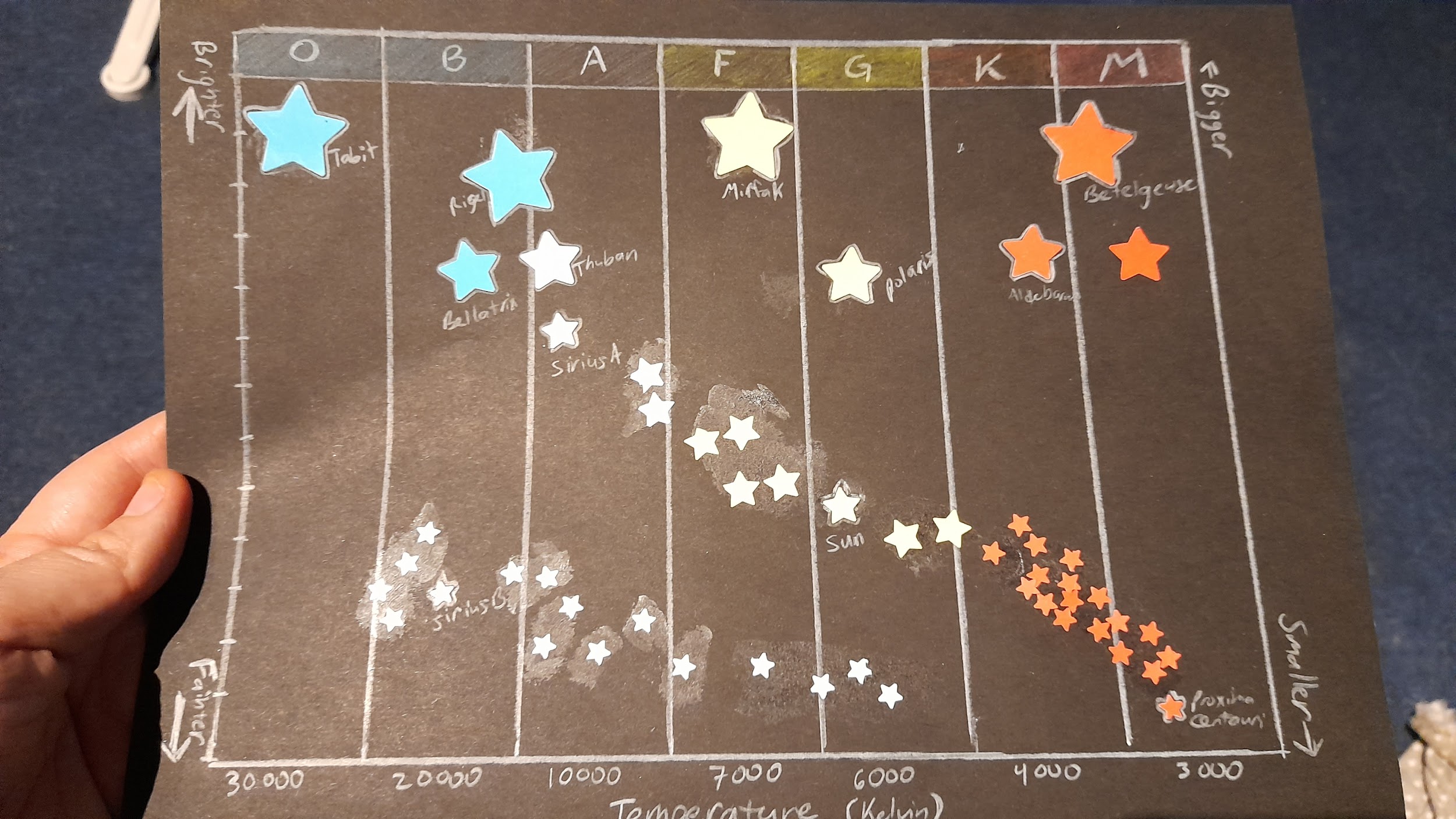 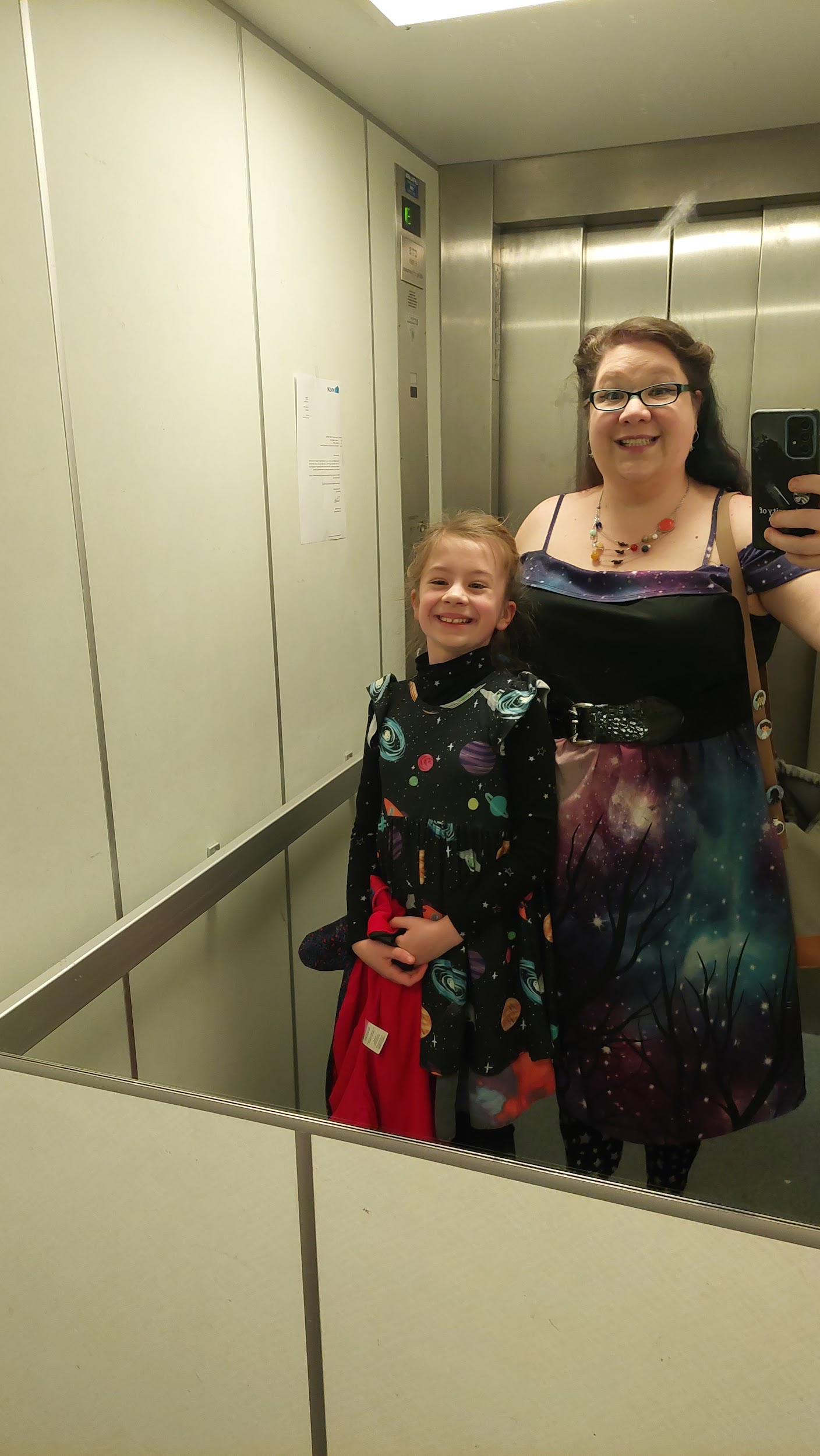 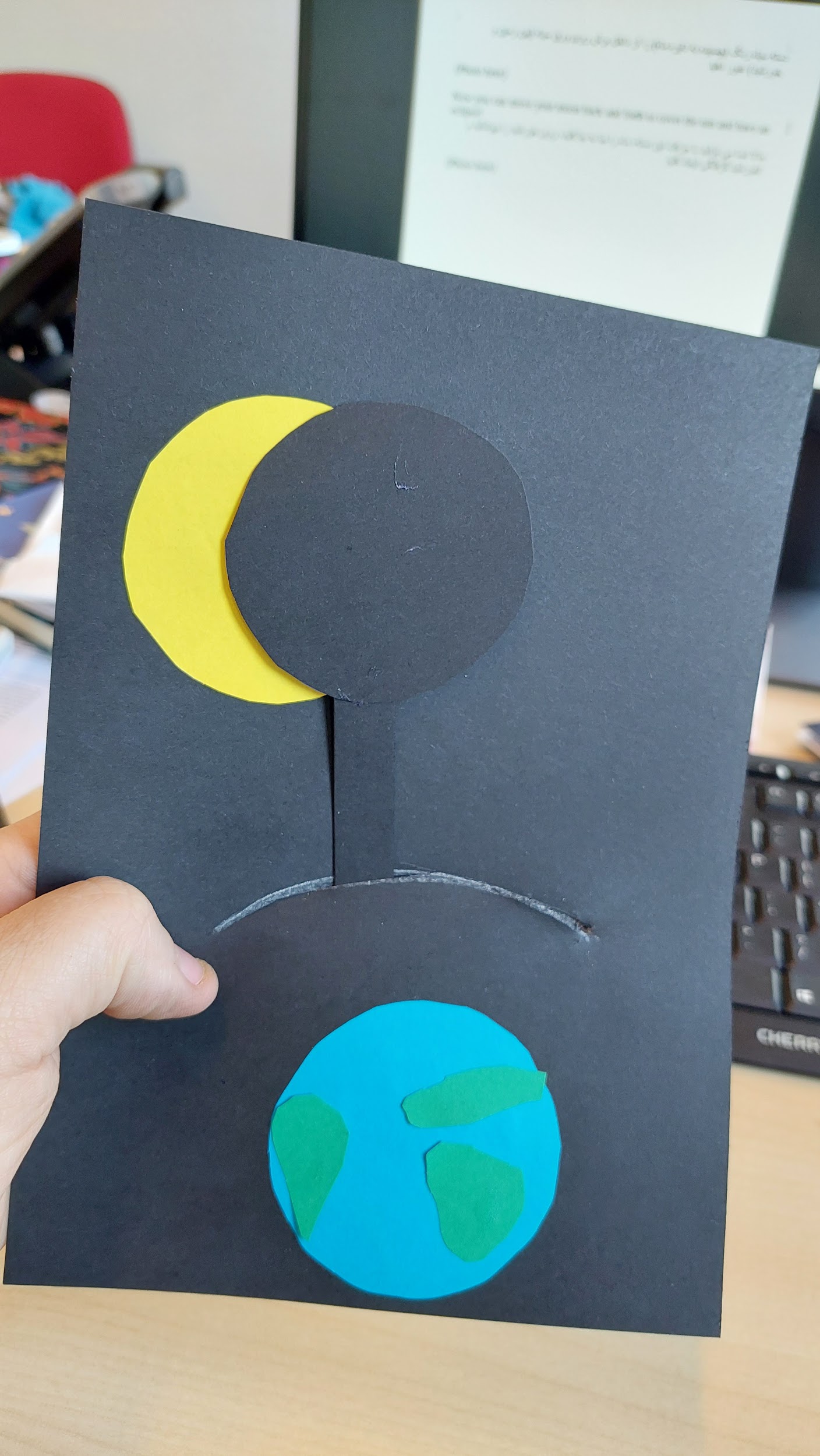 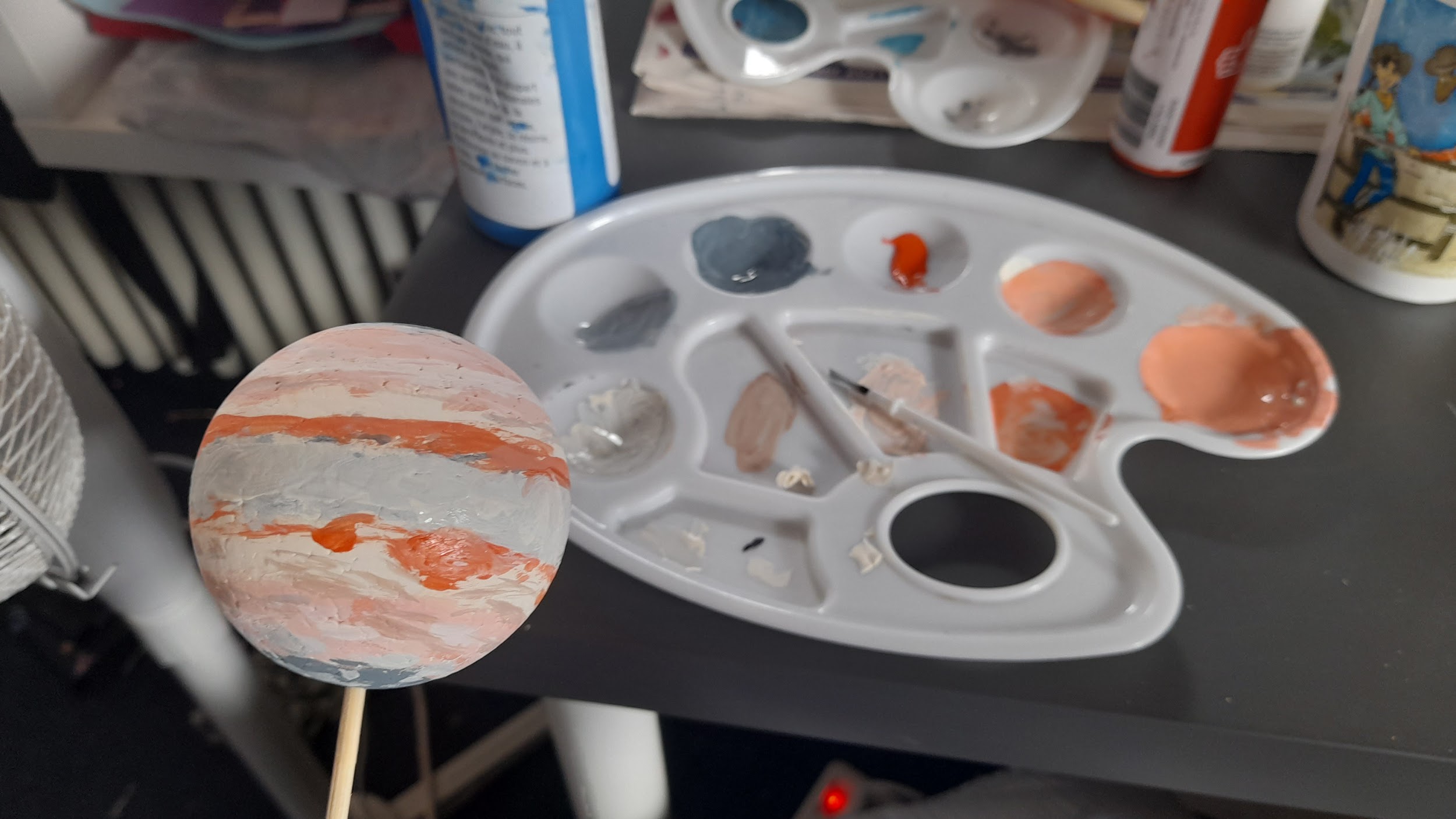 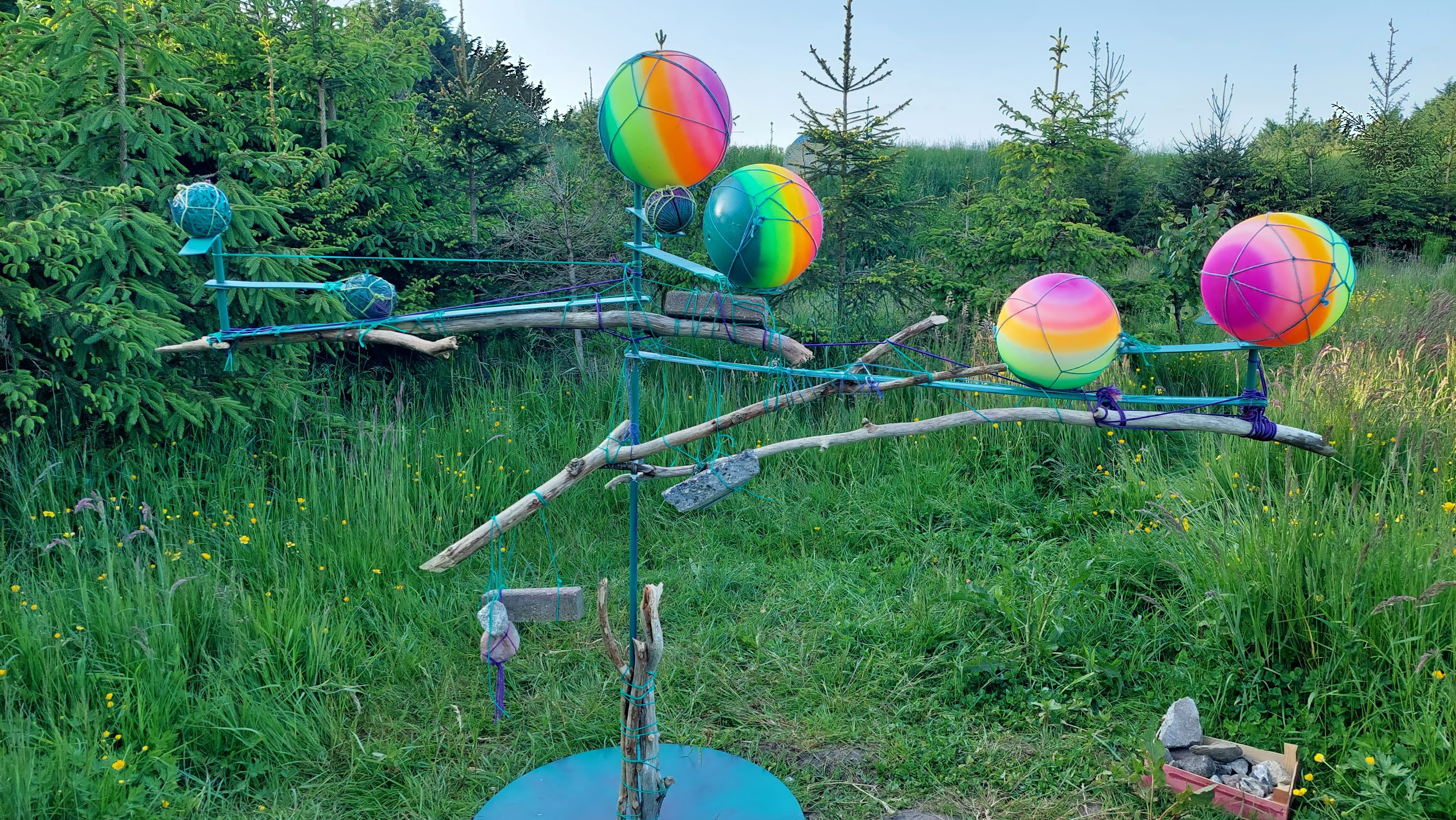 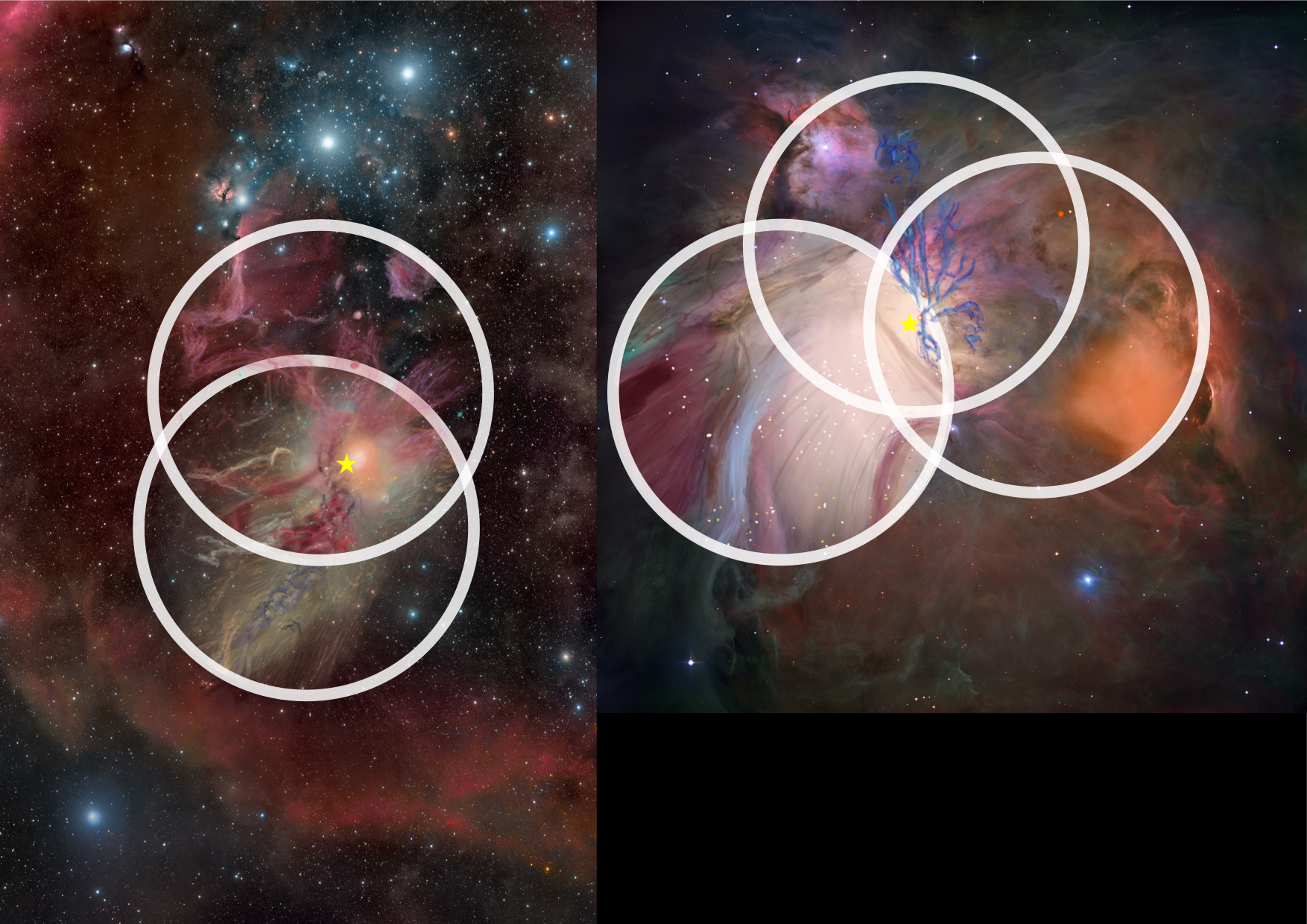 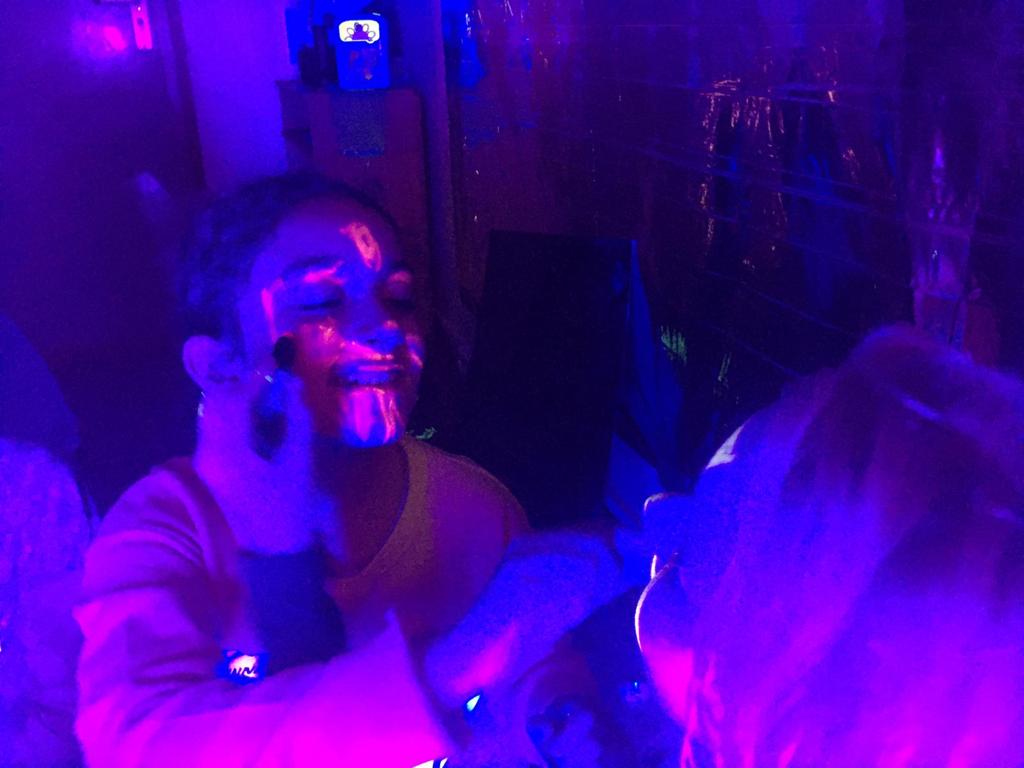 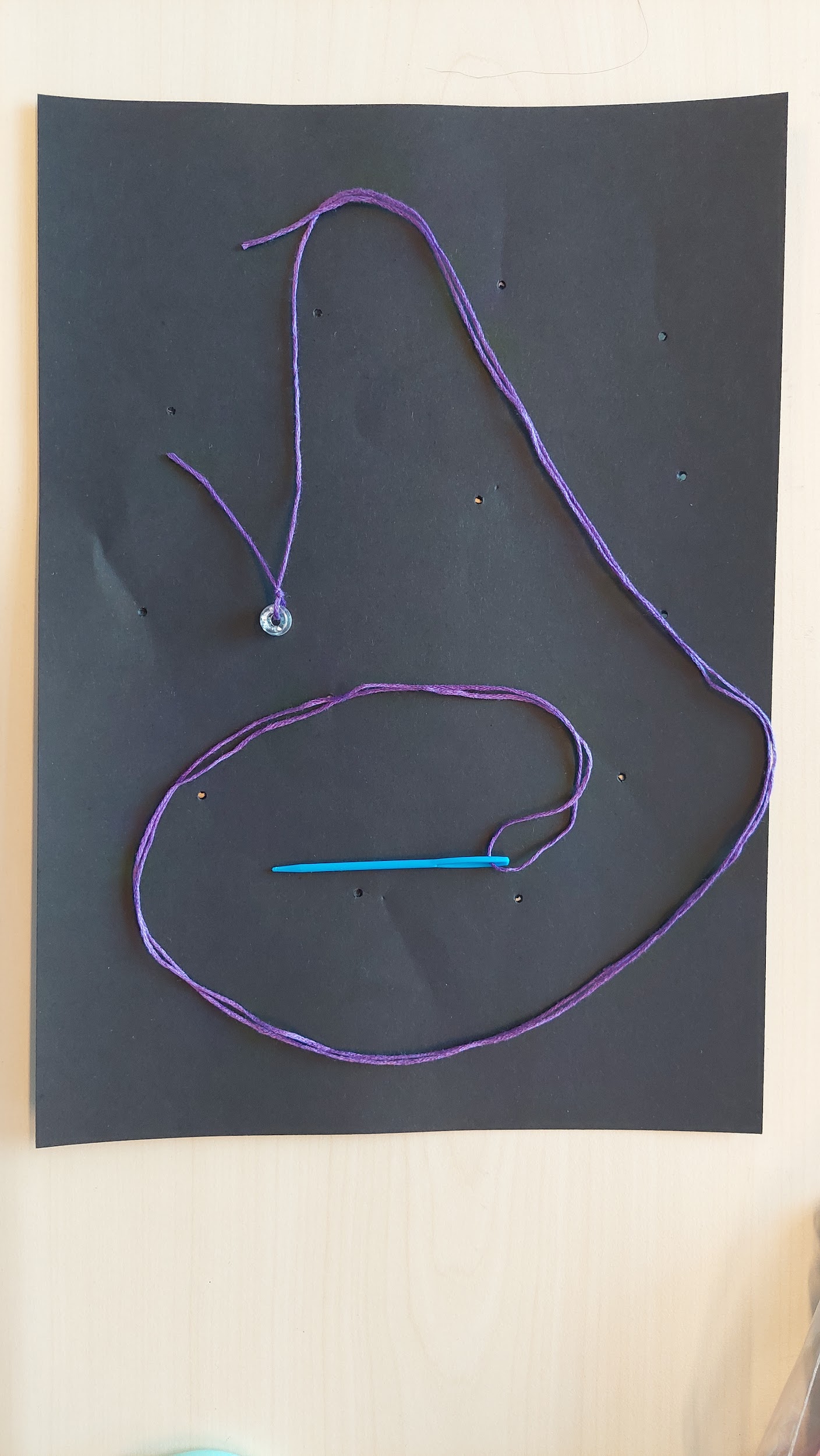 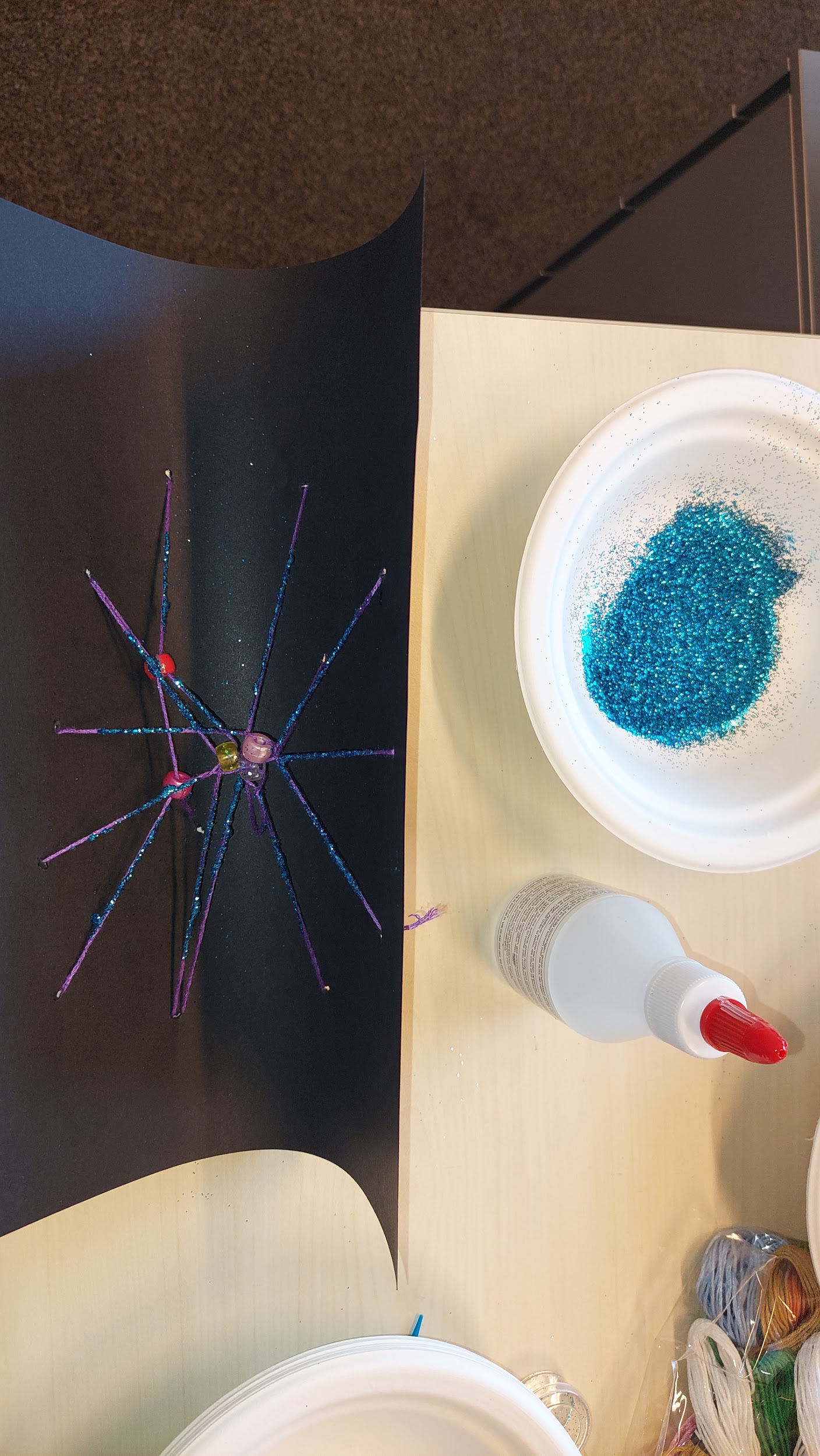 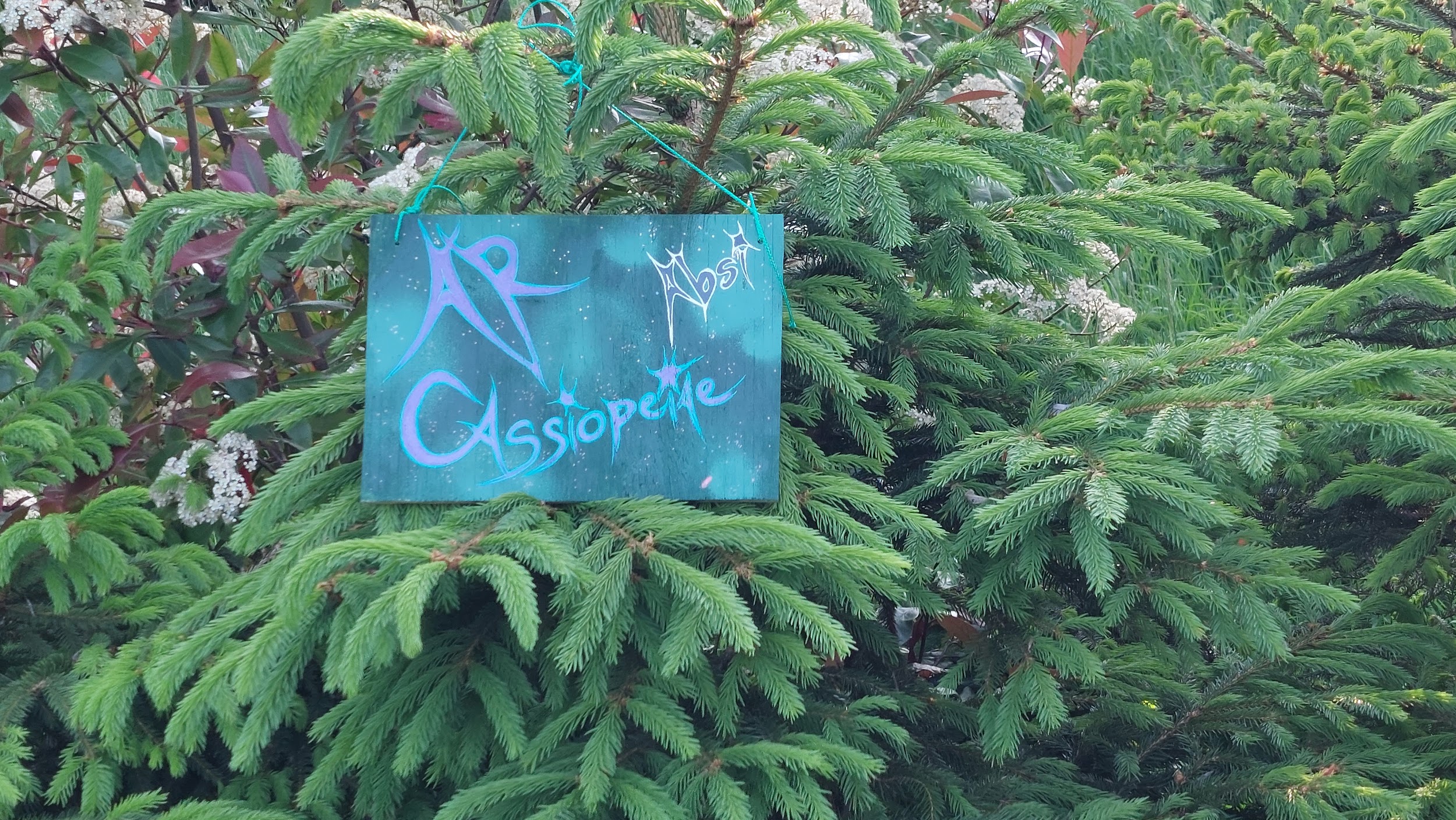 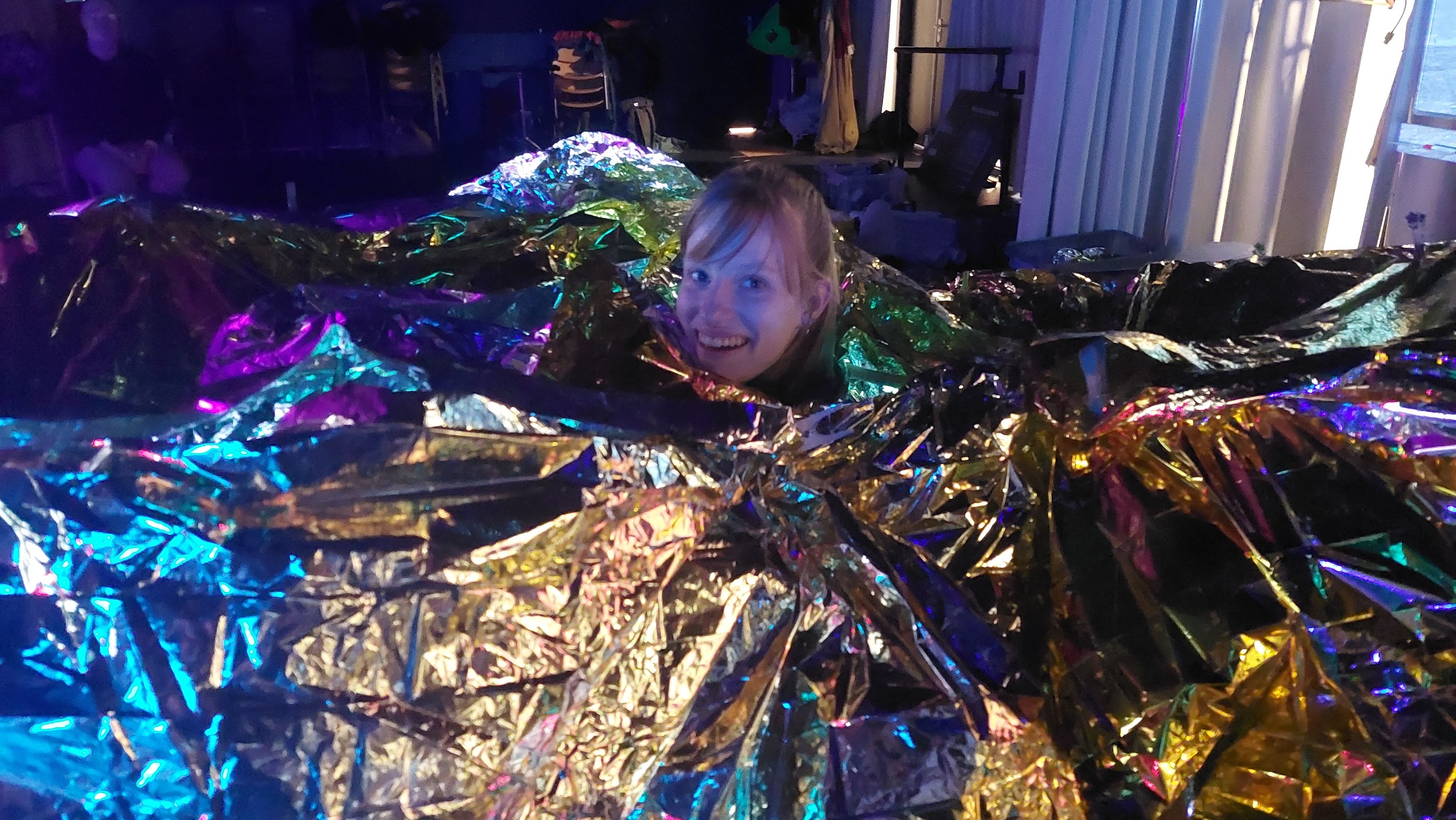 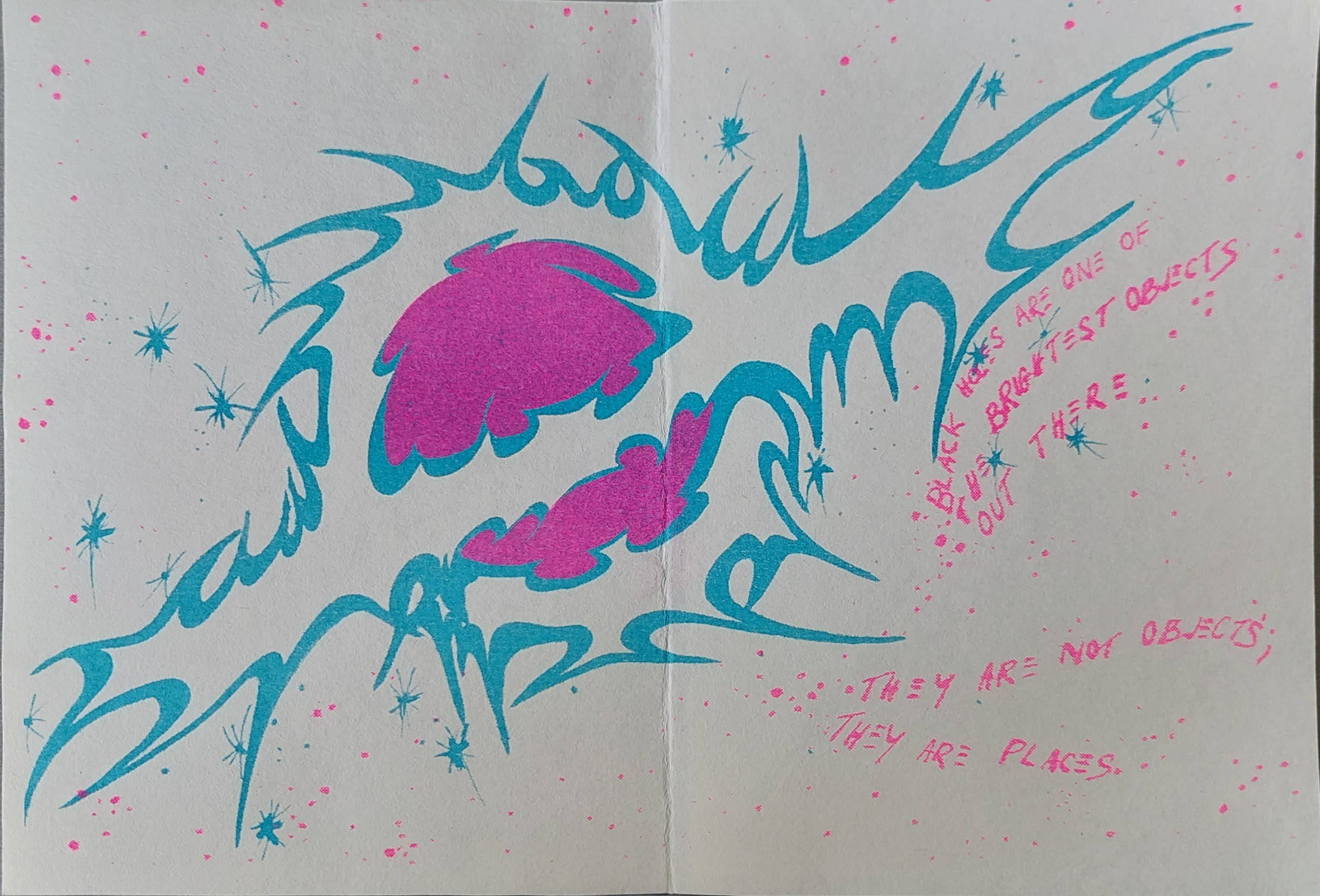 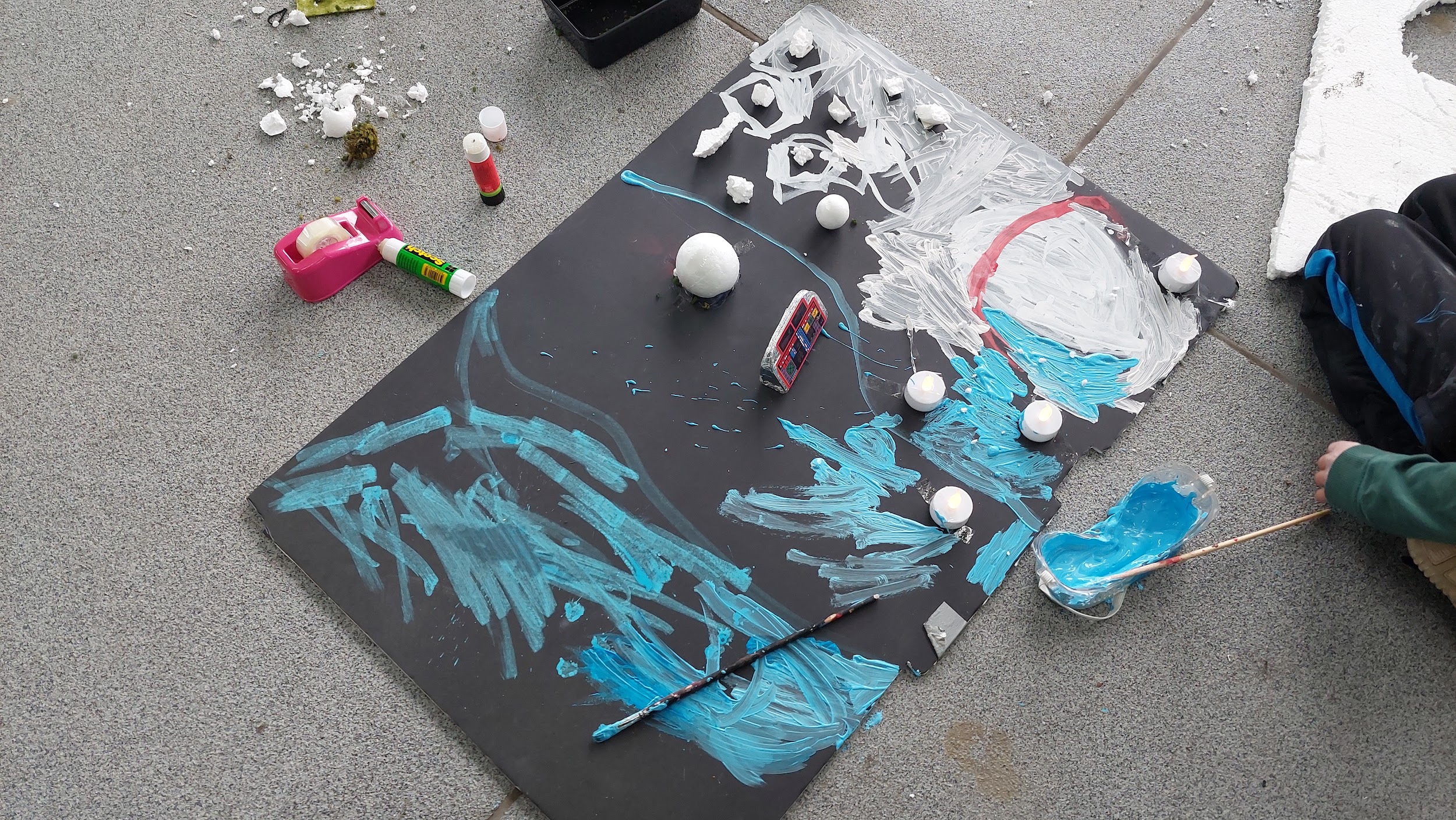 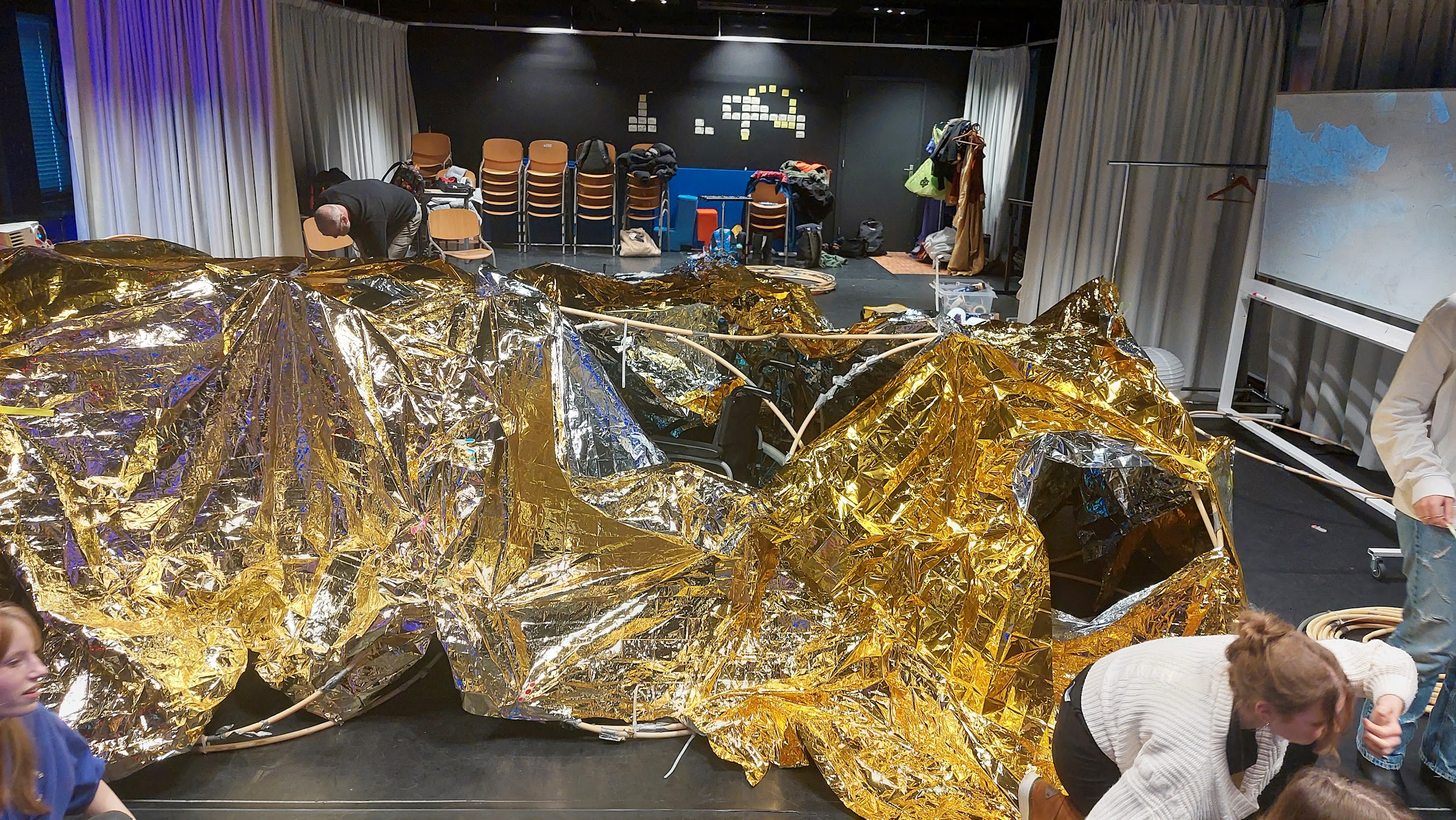 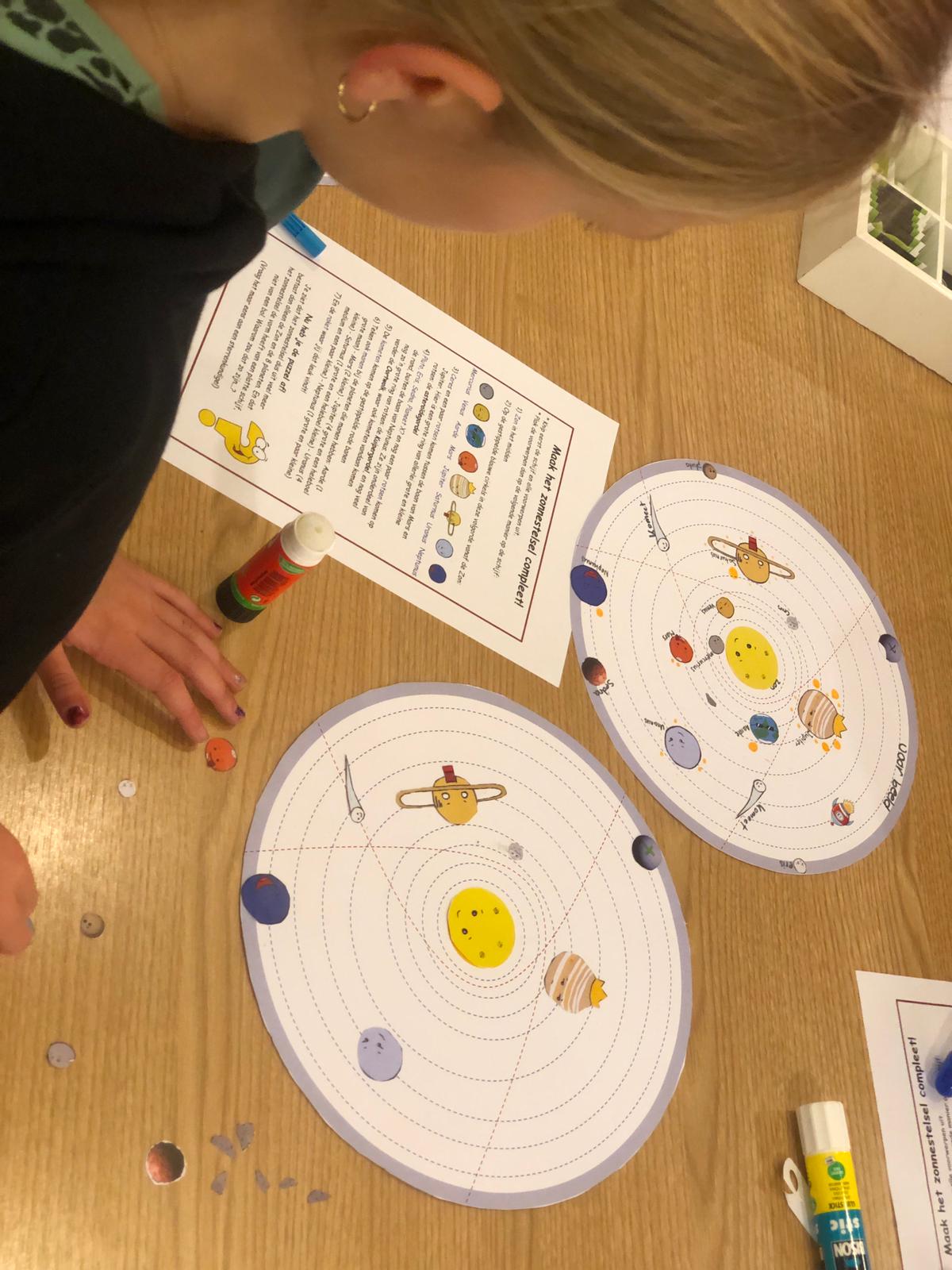 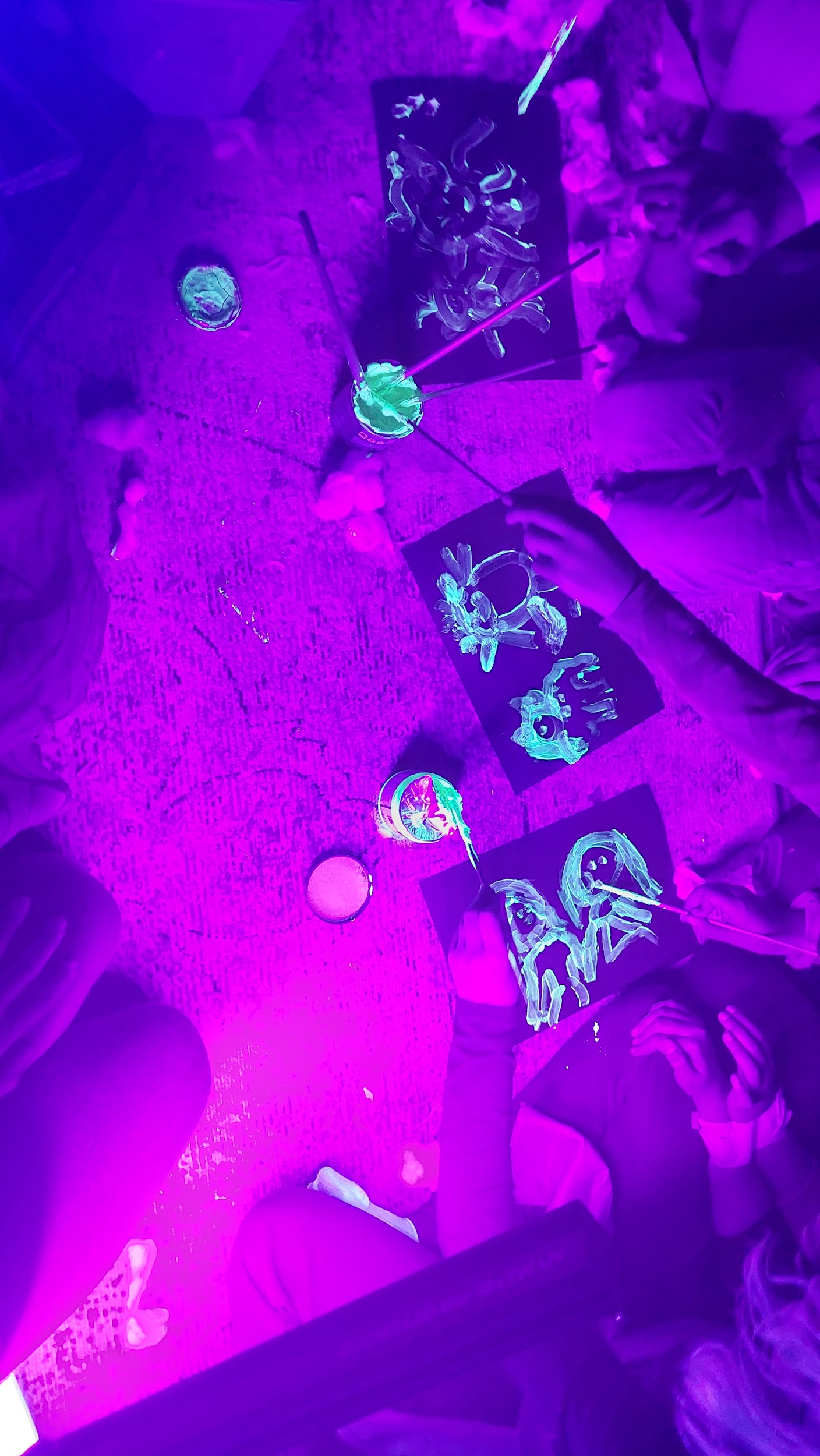 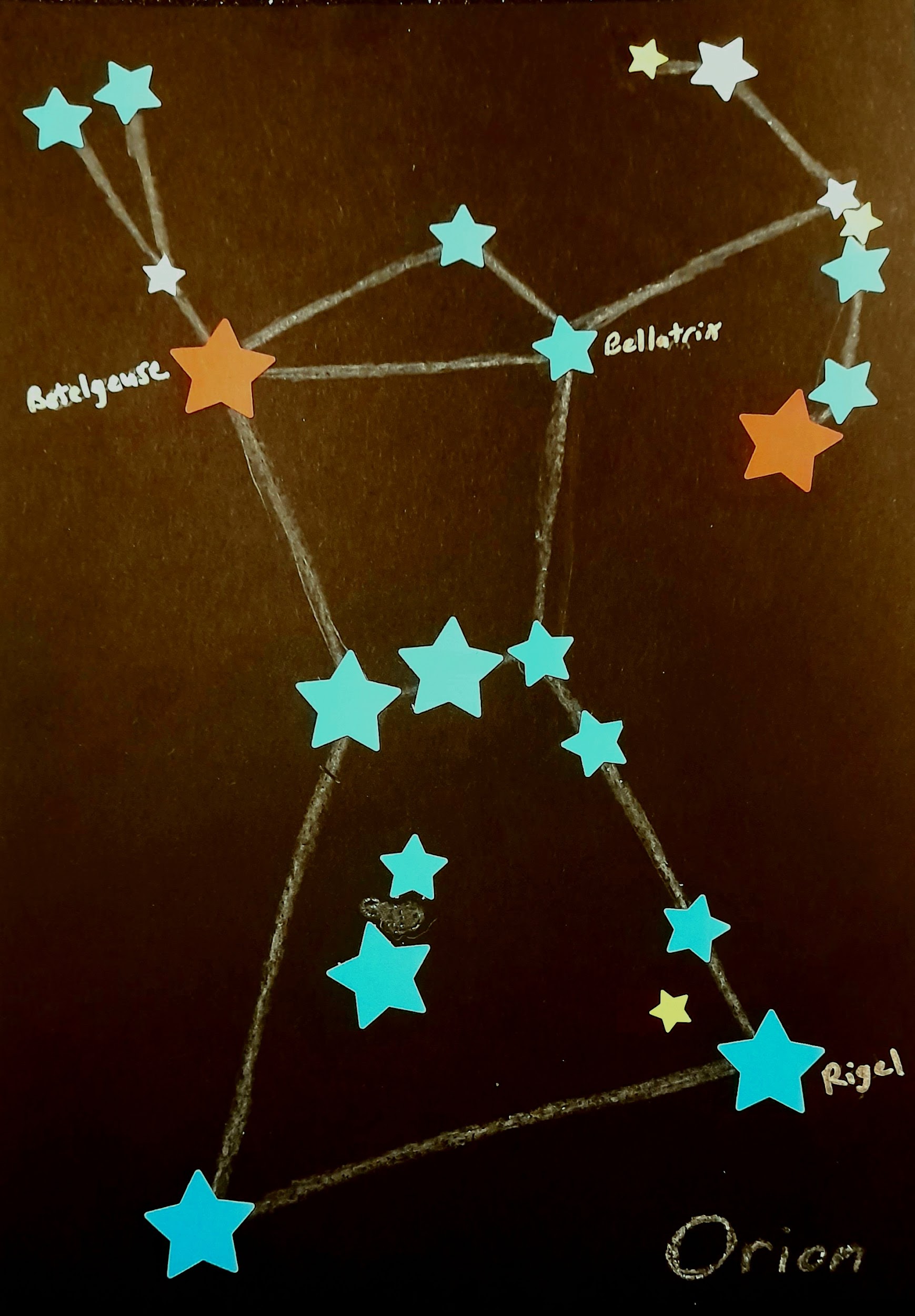 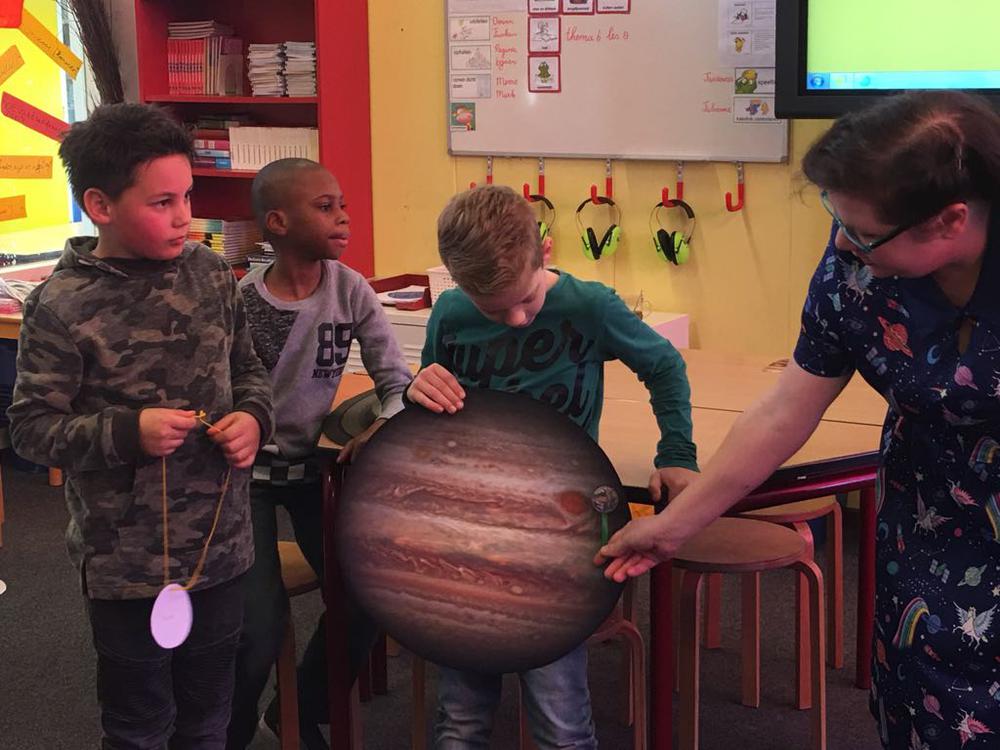 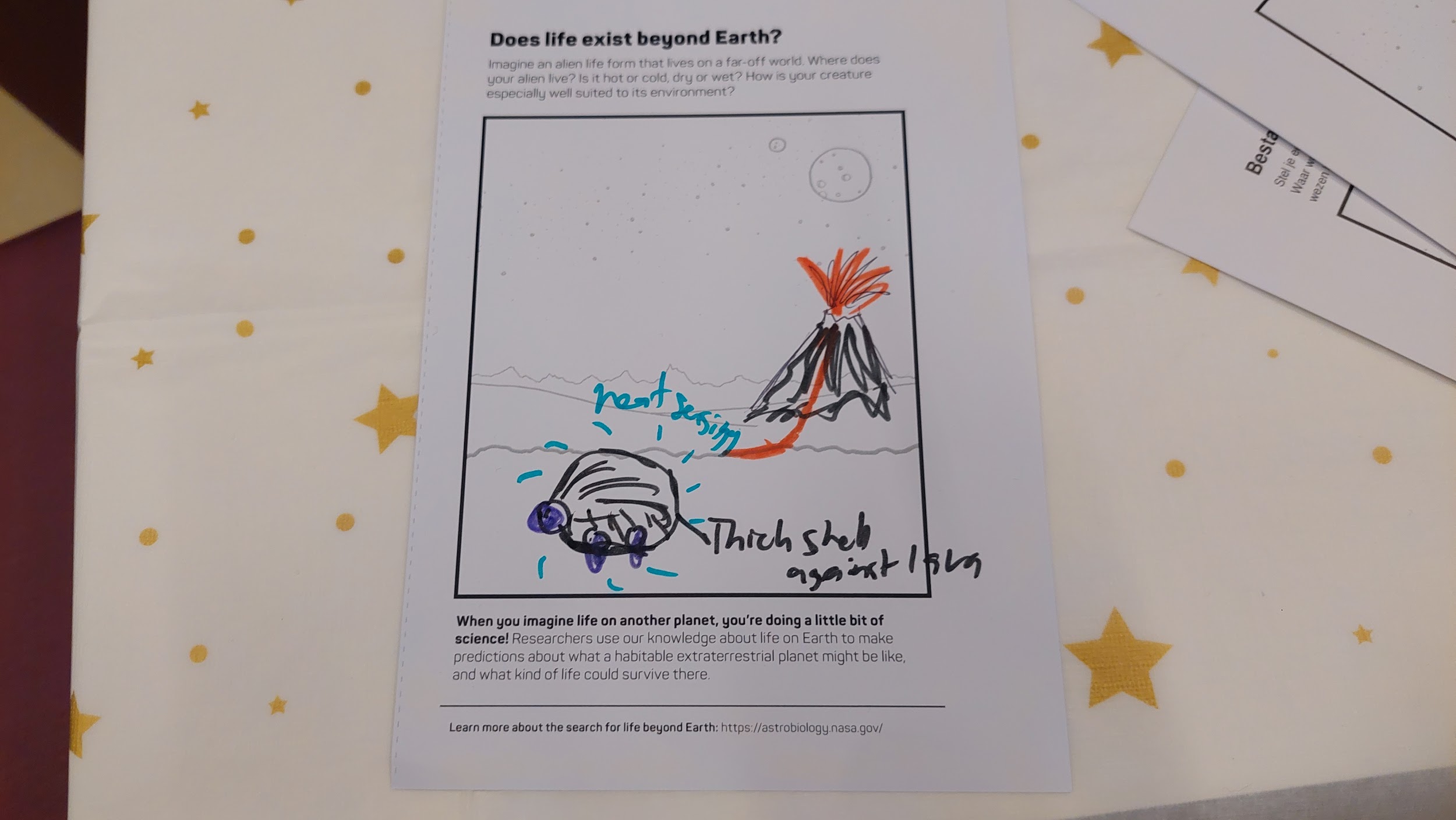 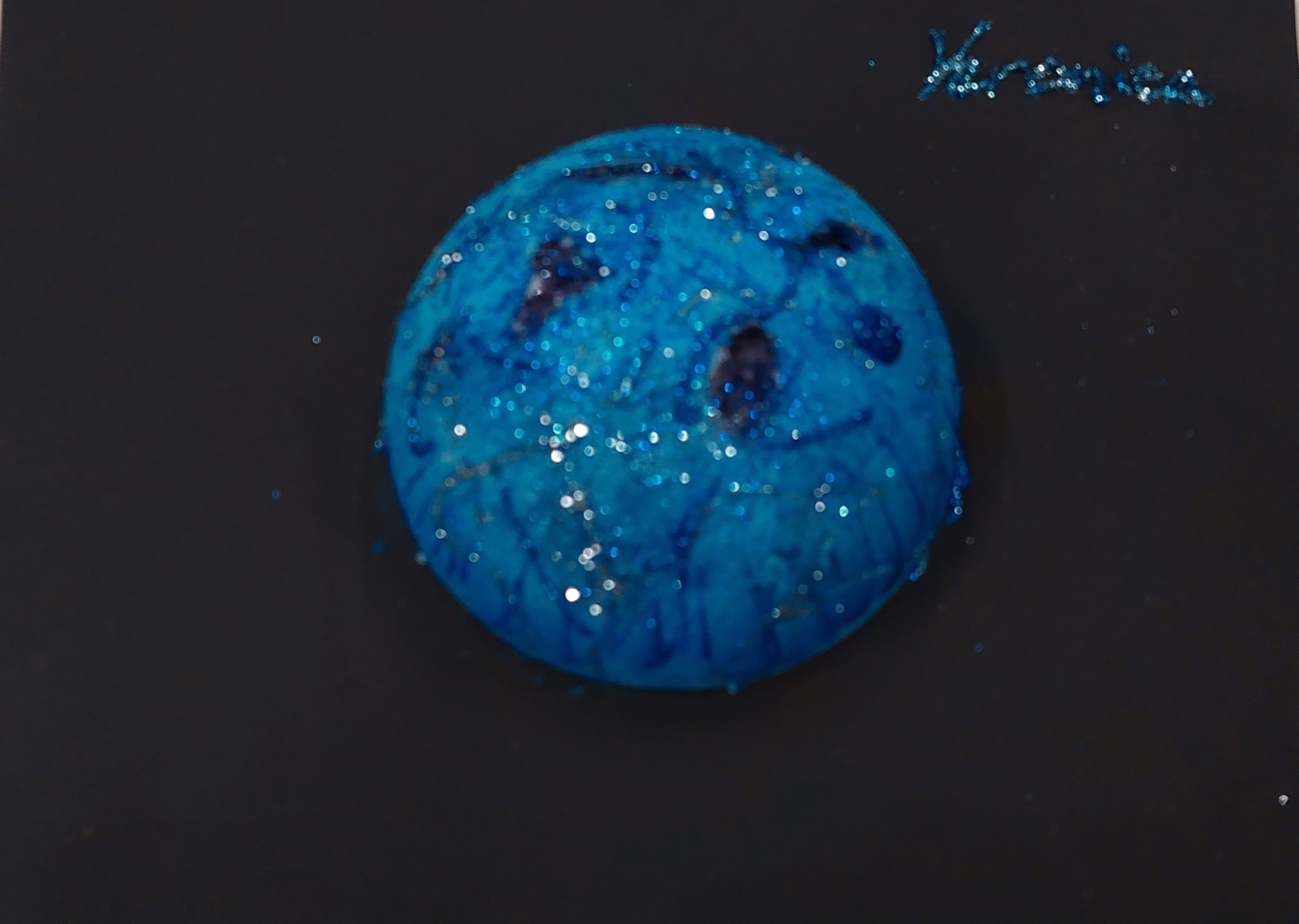 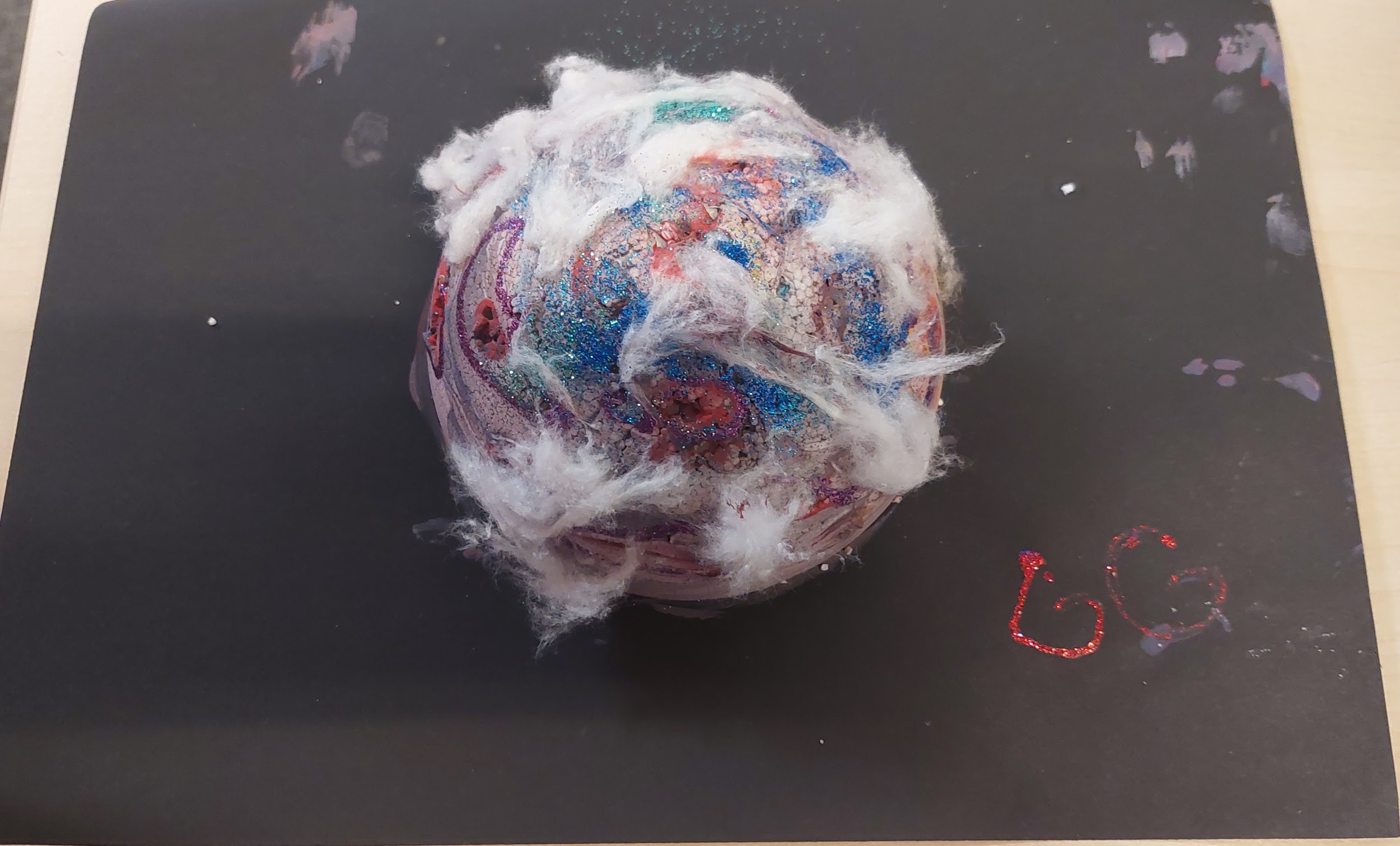 Further reading
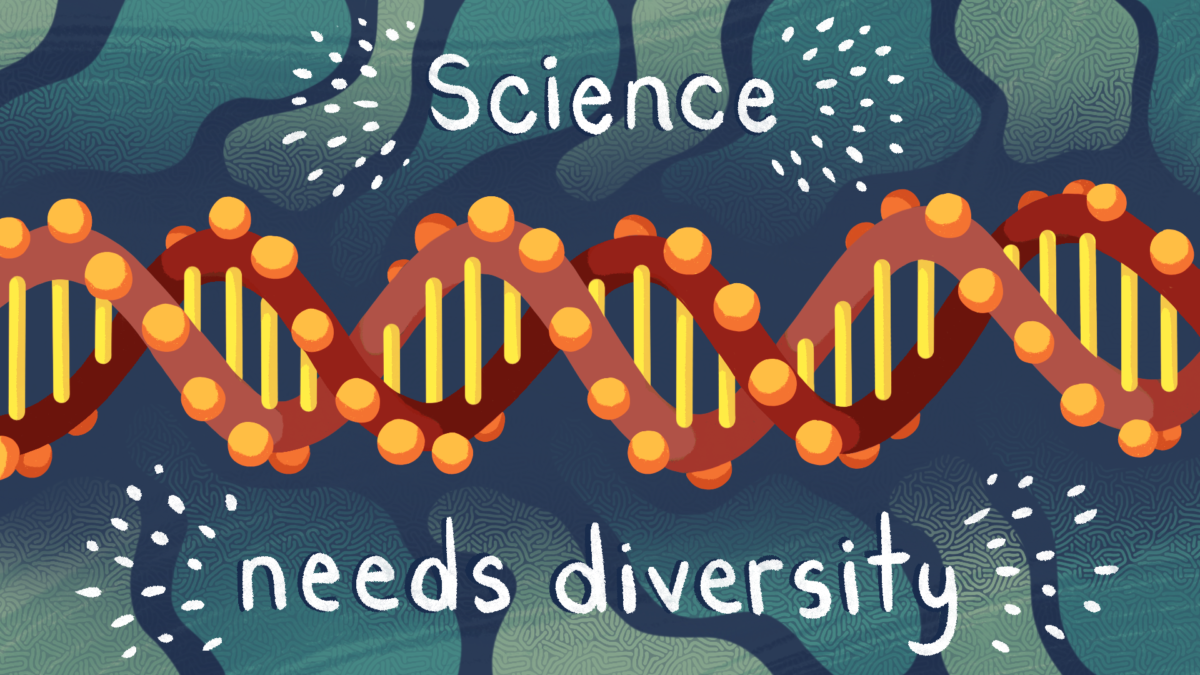 https://lifeology.io/blog/2020/06/23/why-science-needs-diversity/
https://websites.umass.edu/diversitynsb/dei-in-science/
https://forrt.org/pedagogies/
https://www.cast.org/resources/online-tools
YouTube:
UDL: Verschil is de norm: https://t.ly/mcFPC
CAST channel: https://www.youtube.com/@CAST_UDL
UDL playlist from @CETLatOU:   https://t.ly/18crK
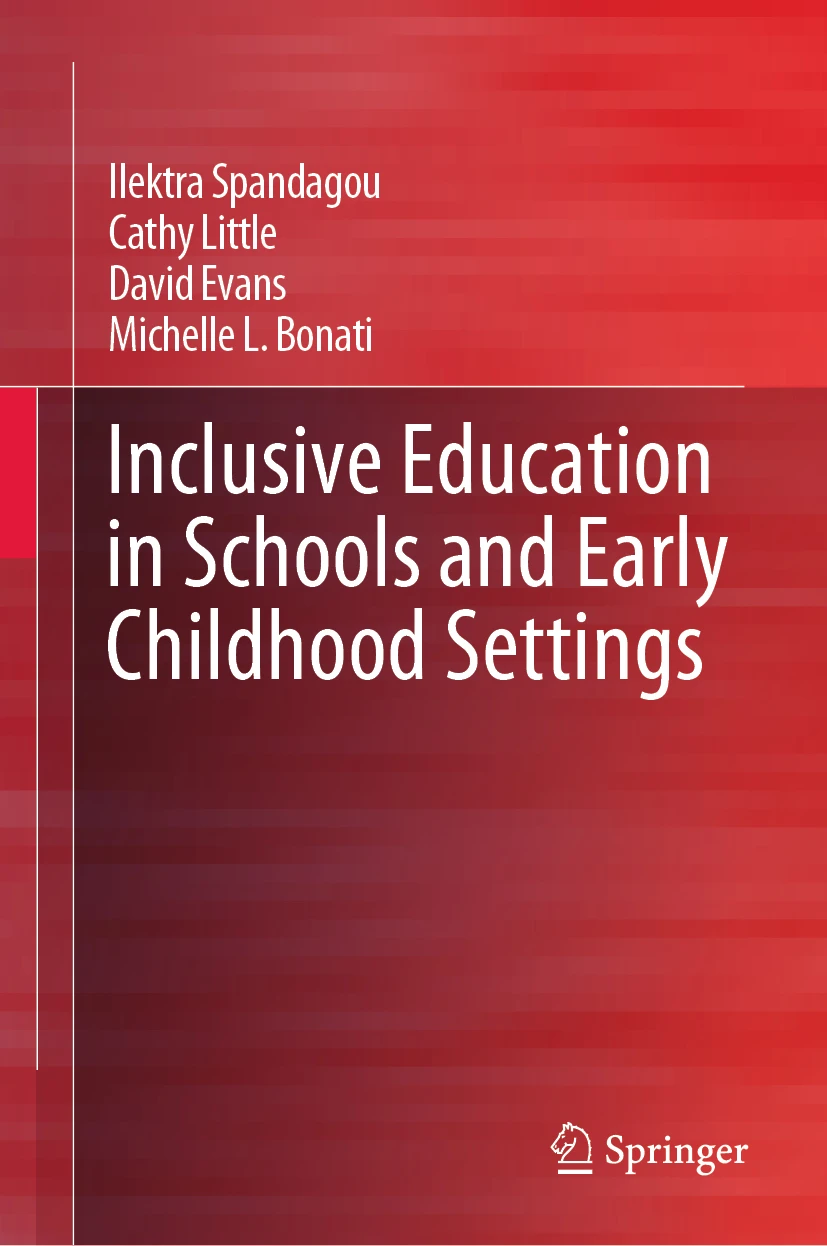 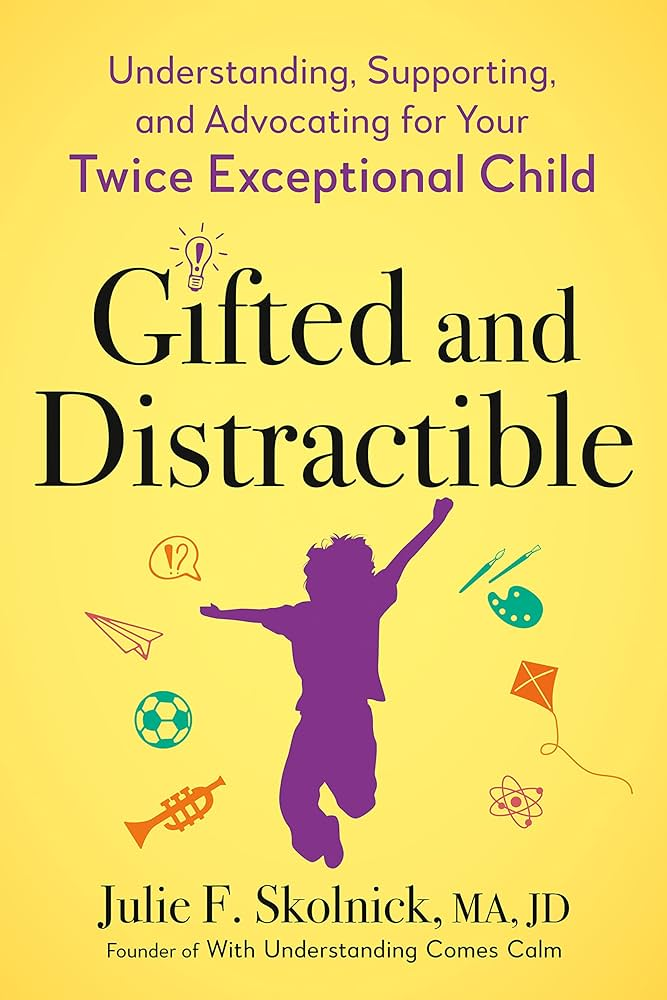 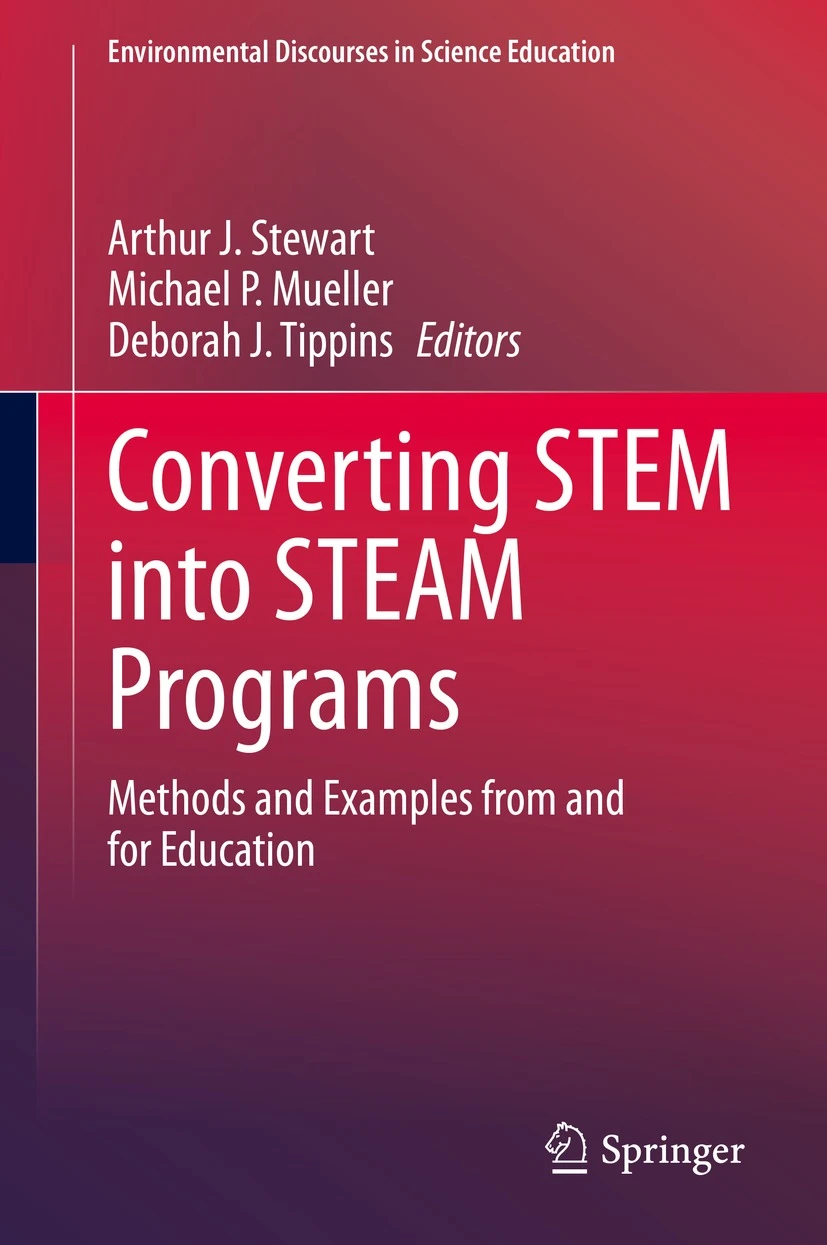 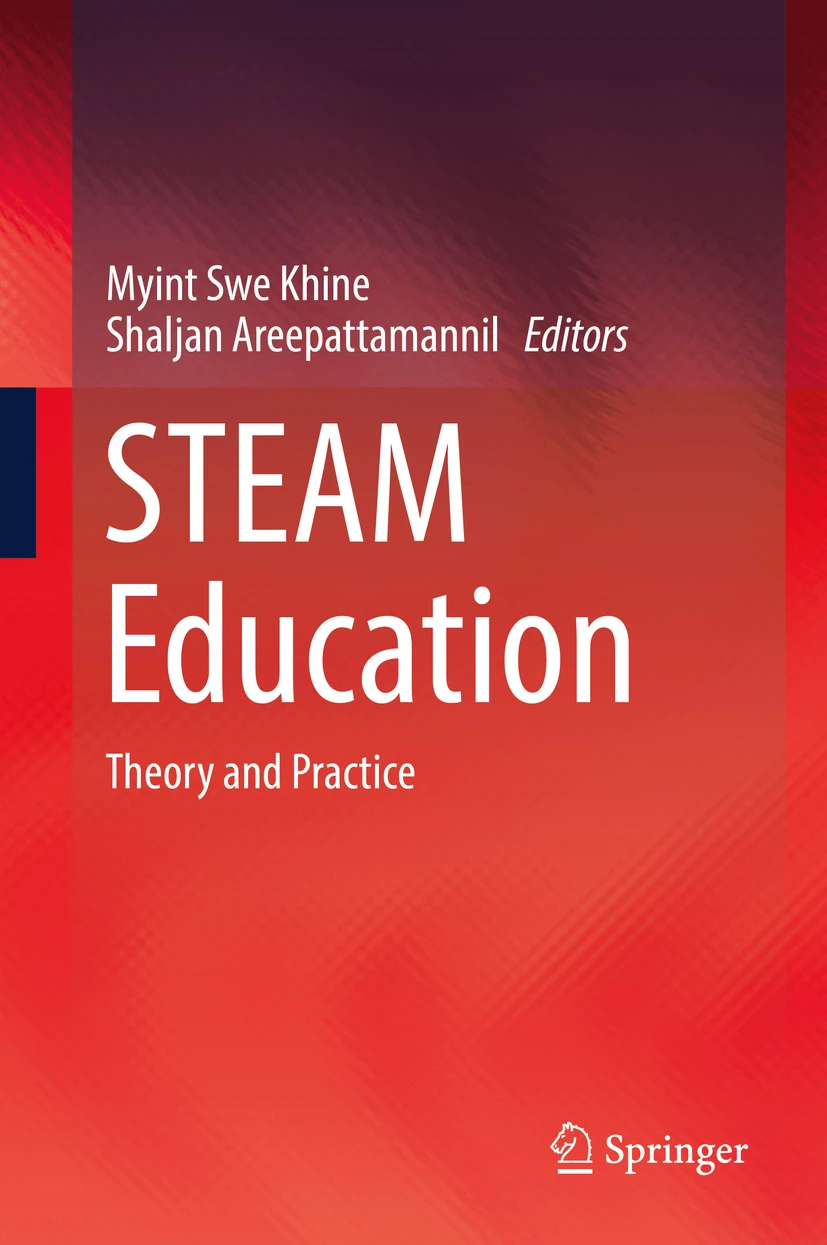 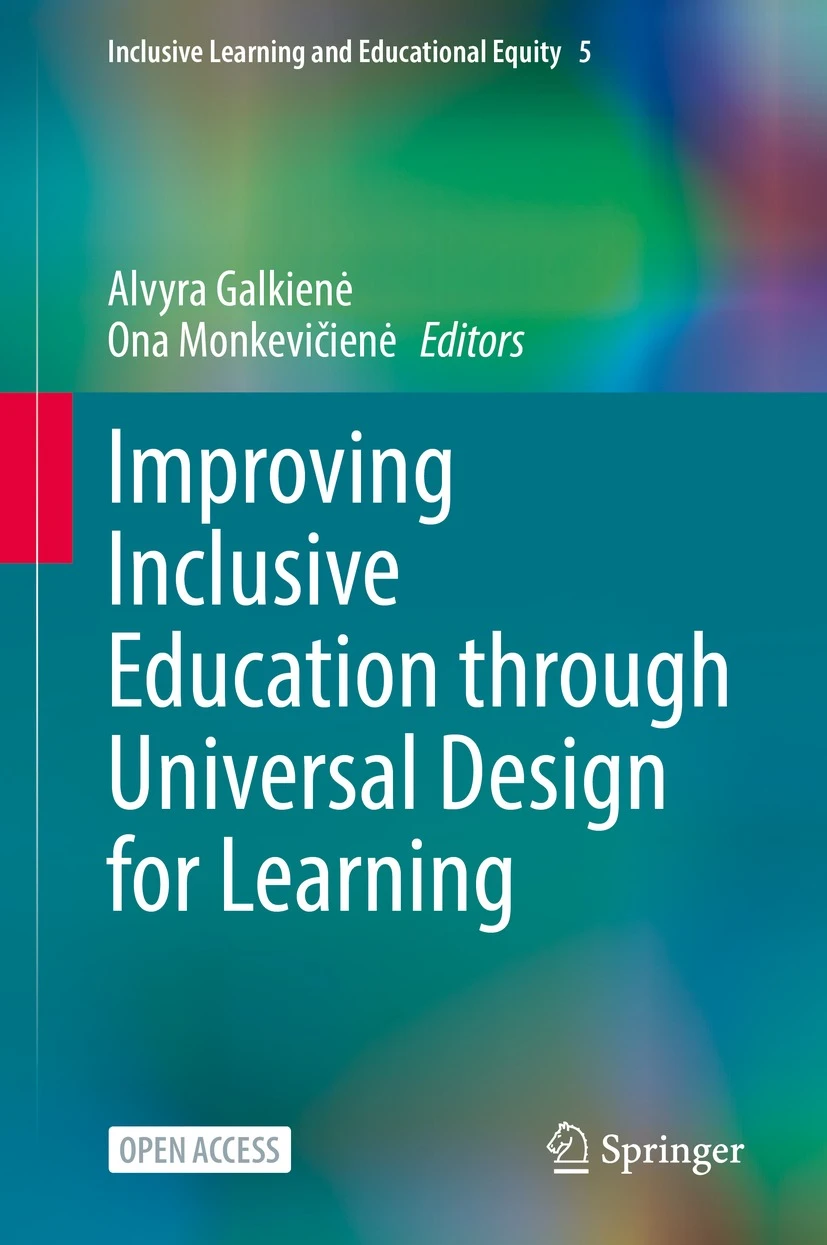 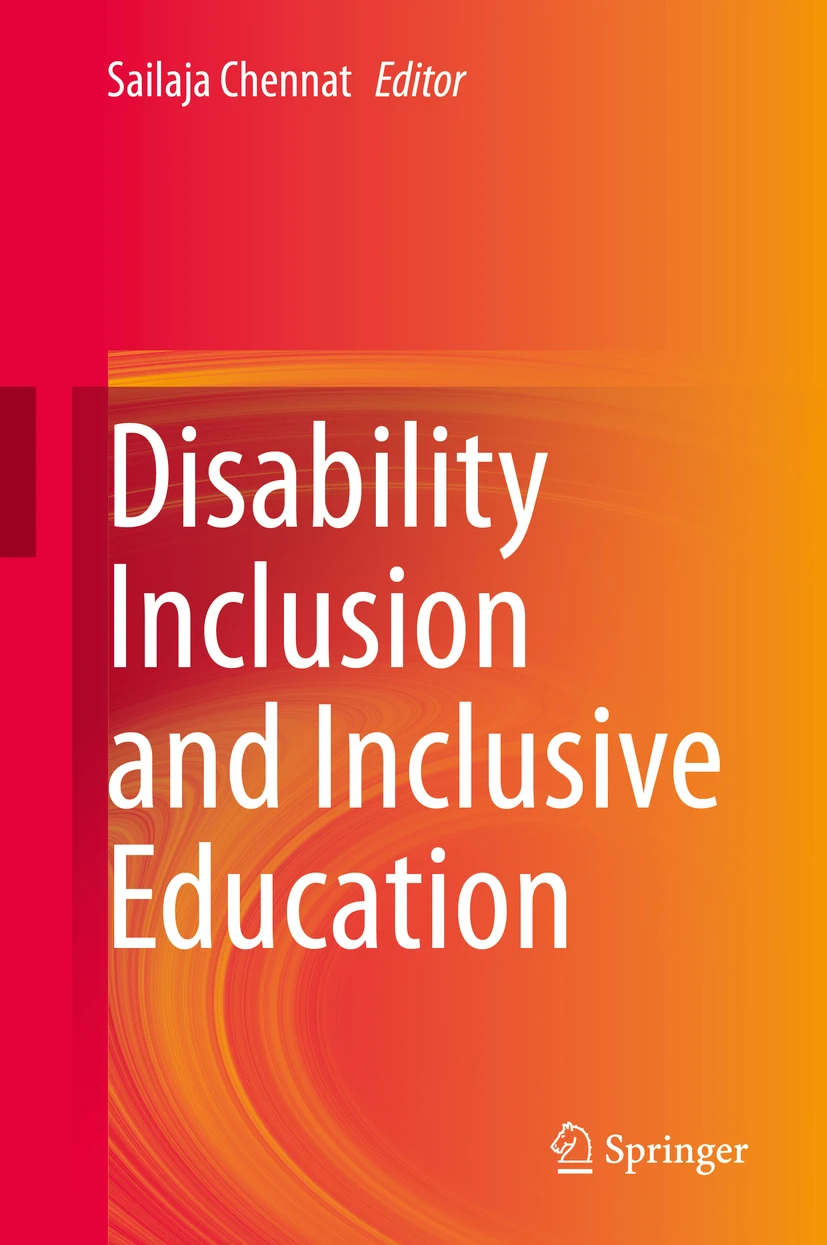 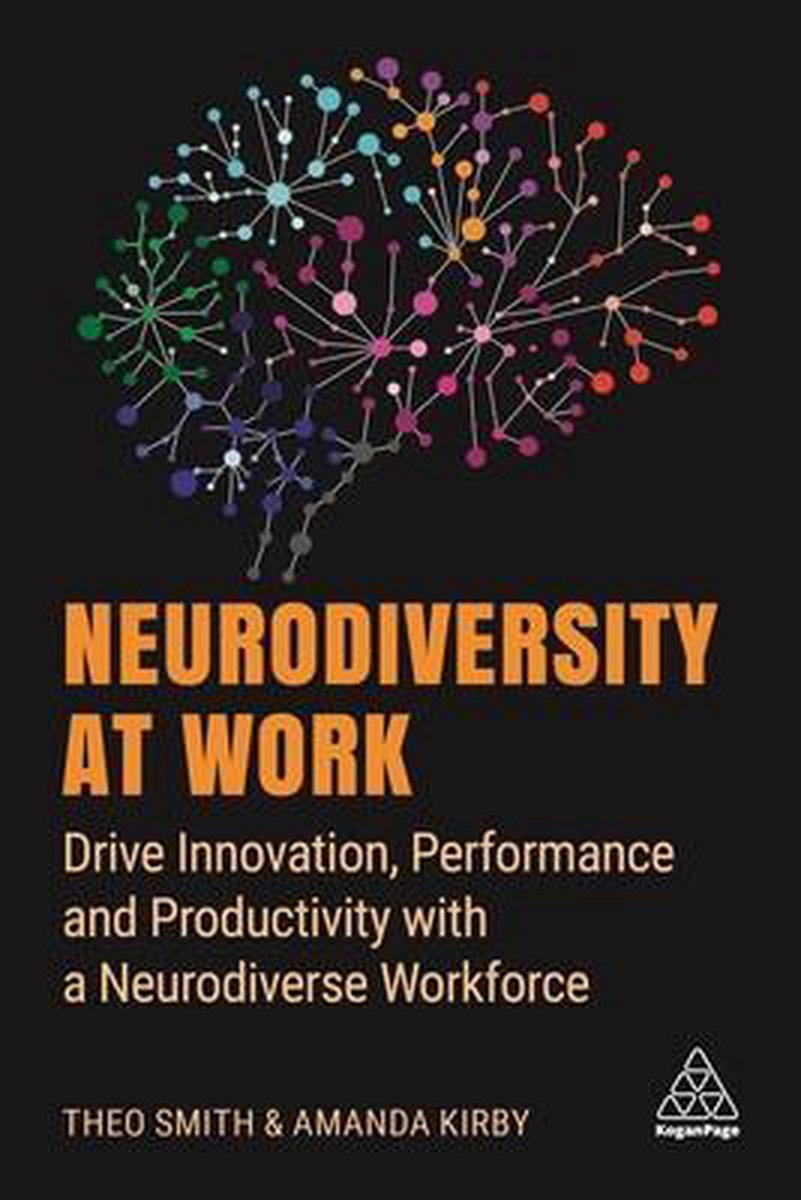 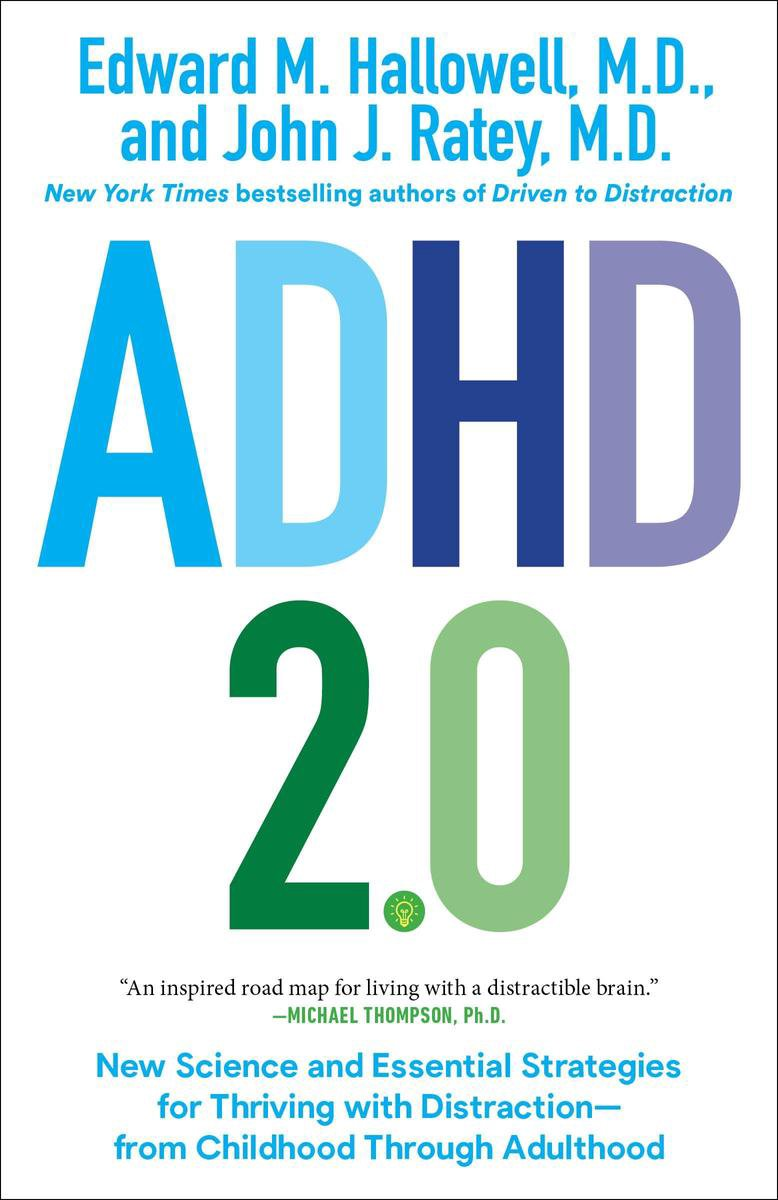 [Speaker Notes: We no longer actively want to restrict scientific work to a handful of people, but without considering the cultural, socioeconomic, and health backgrounds of people who could do science, we are limiting the potential developments to people who have a uniform type of background.
My advocacy work is focused mostly on carers and neurodivergent people because that fits my demographic profile. Because my children are also ND and have struggled through school so far, I developed an intense interest in flexible and non-traditional teaching and parenting methods.]